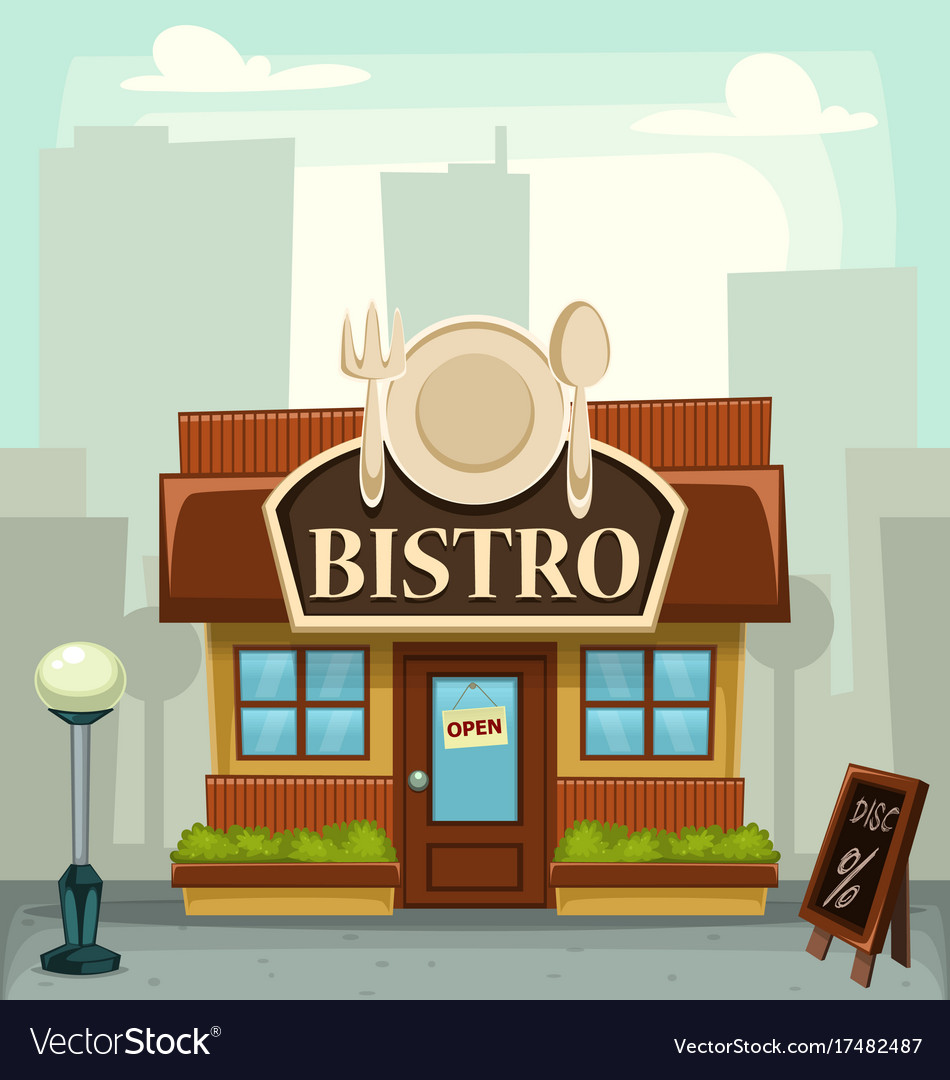 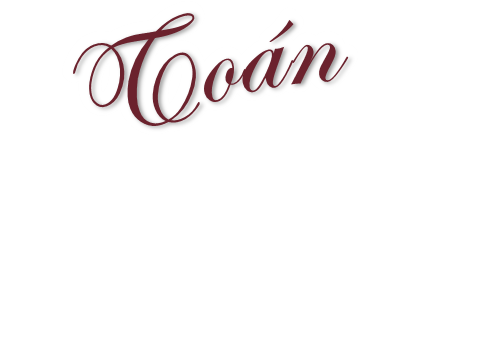 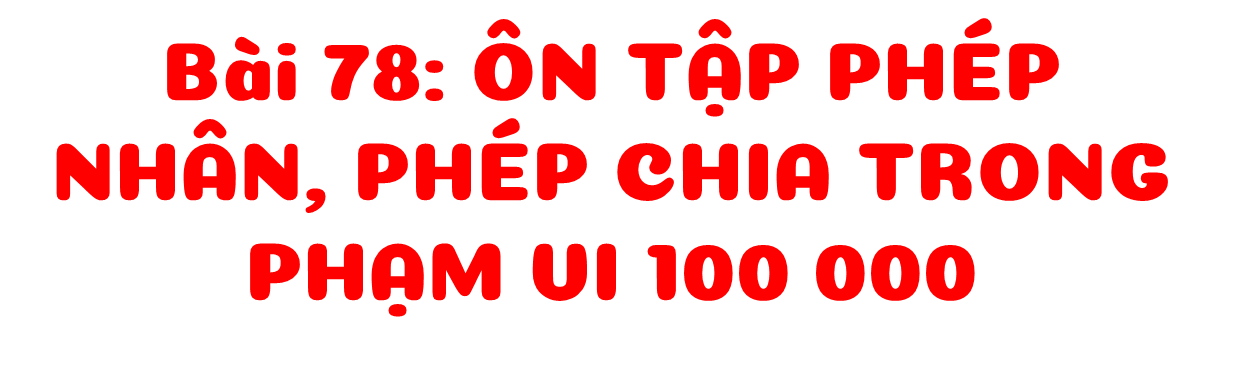 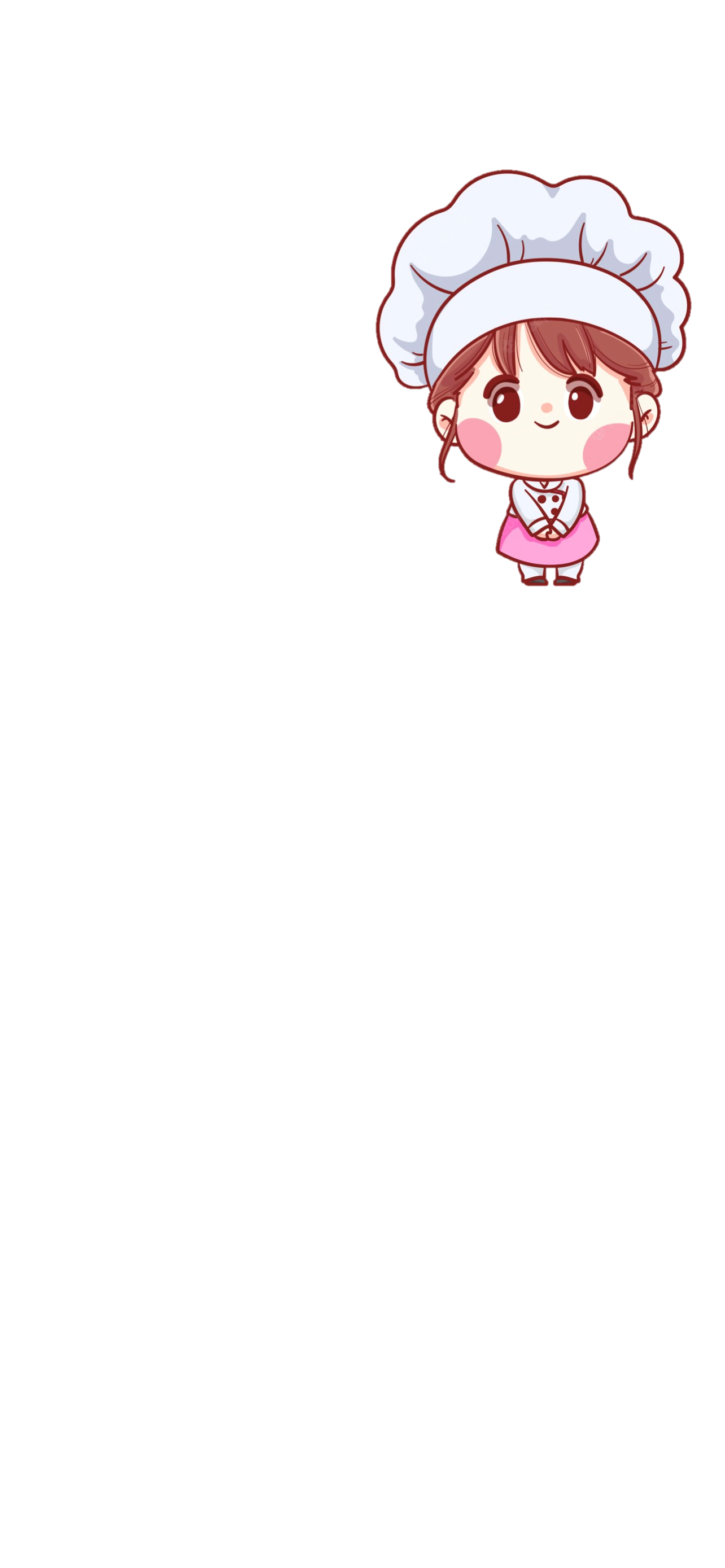 (Tiết 2)
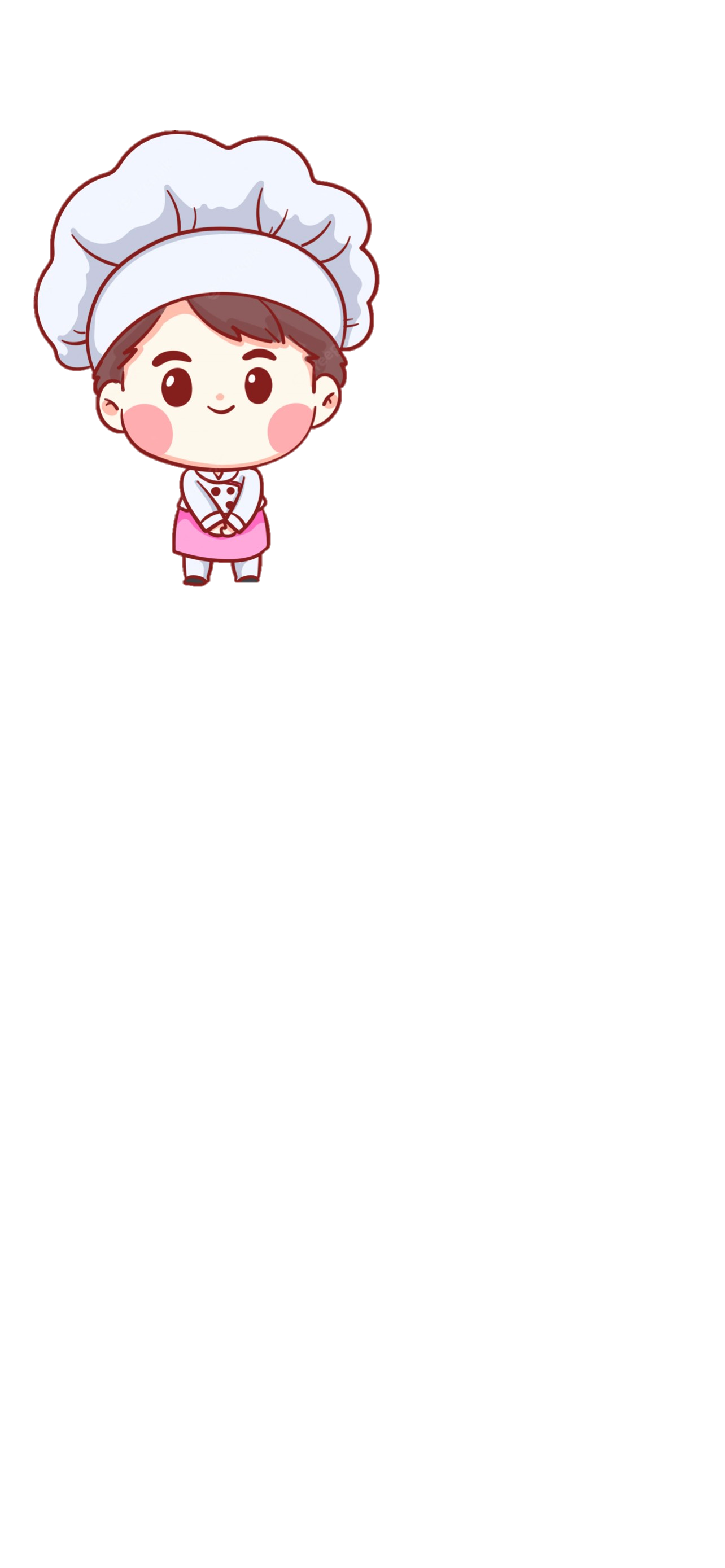 [Speaker Notes: Giới thiệu trò chơi: “Hãy giúp Kam phục vụ khách hàng buổi sáng nay bạn nhé!”]
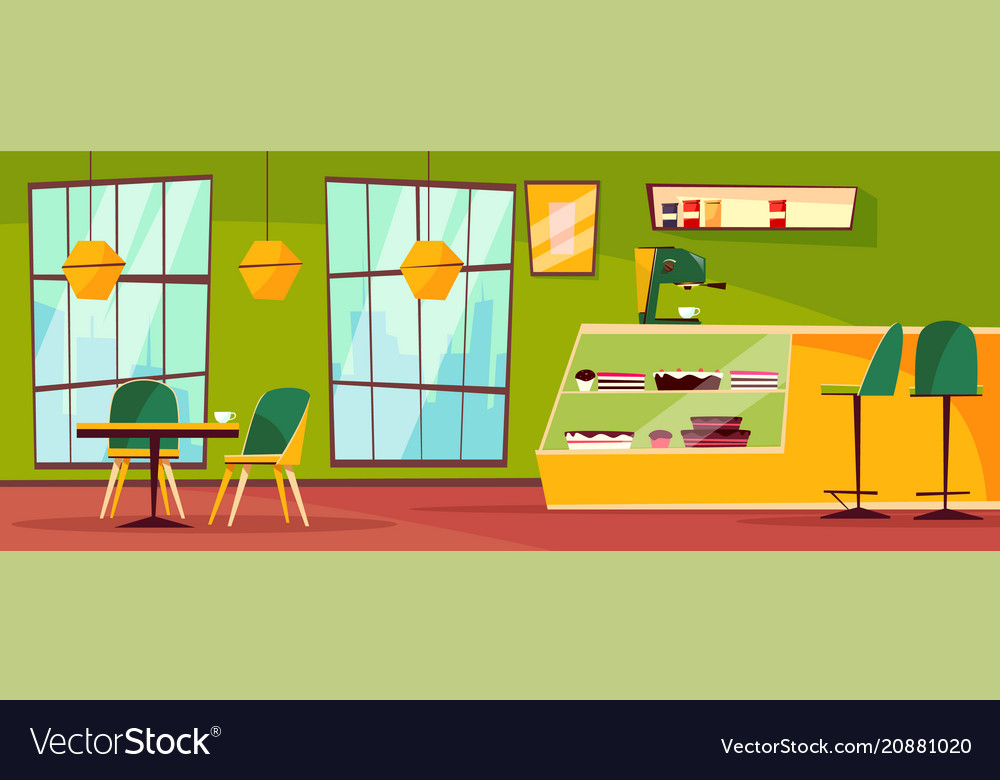 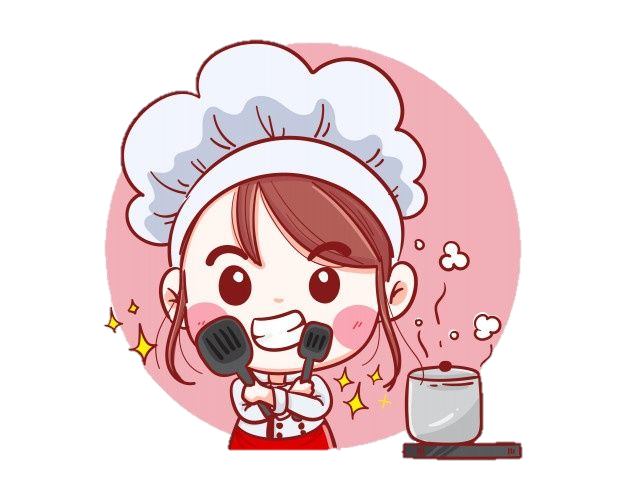 Khởi động
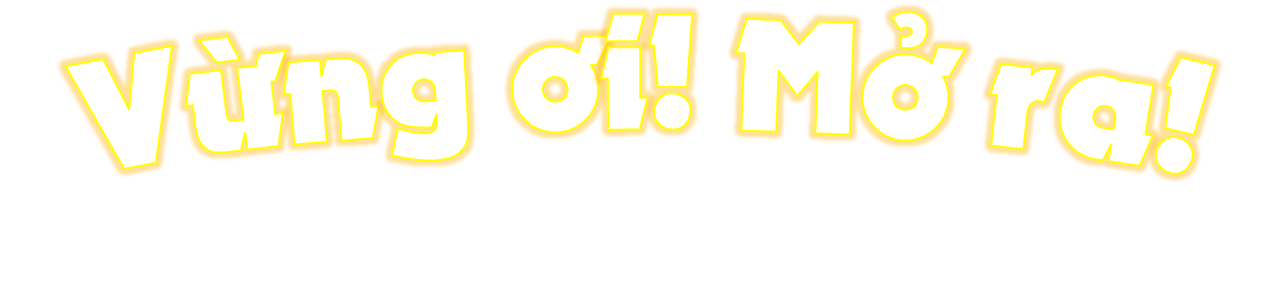 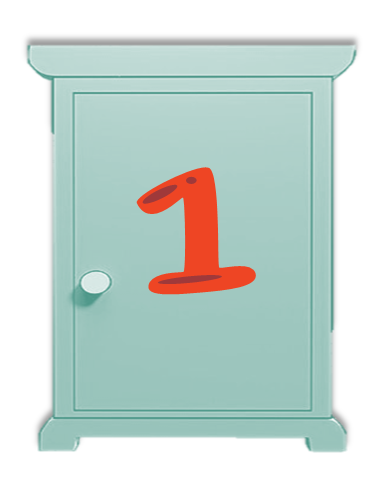 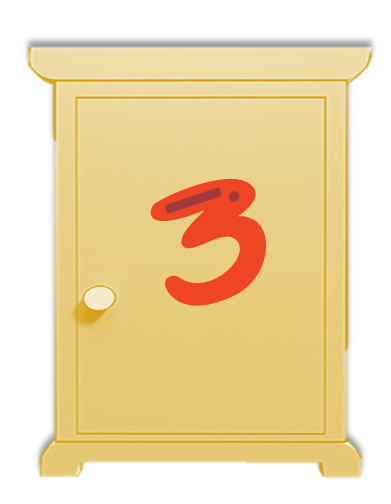 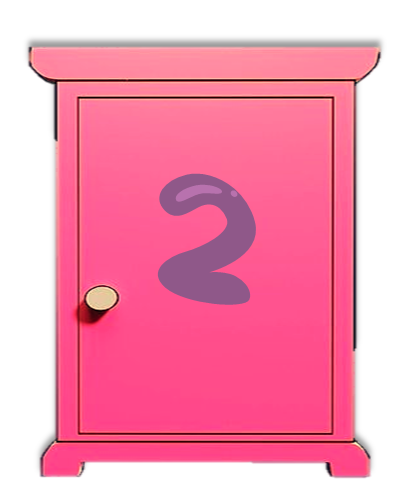 1. Tích của 1 509 và 6 là:
A. 9 154
B. 9 054
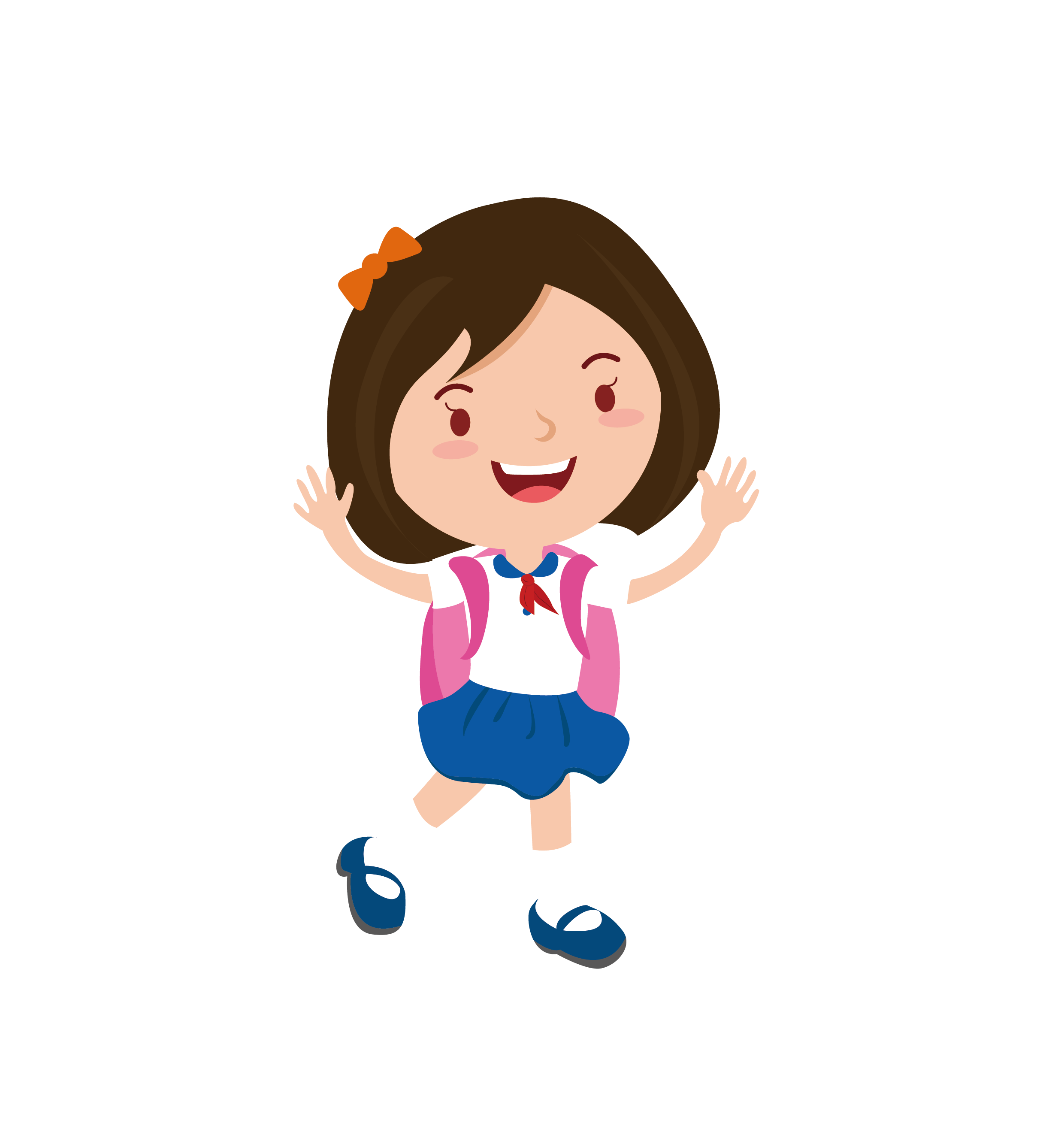 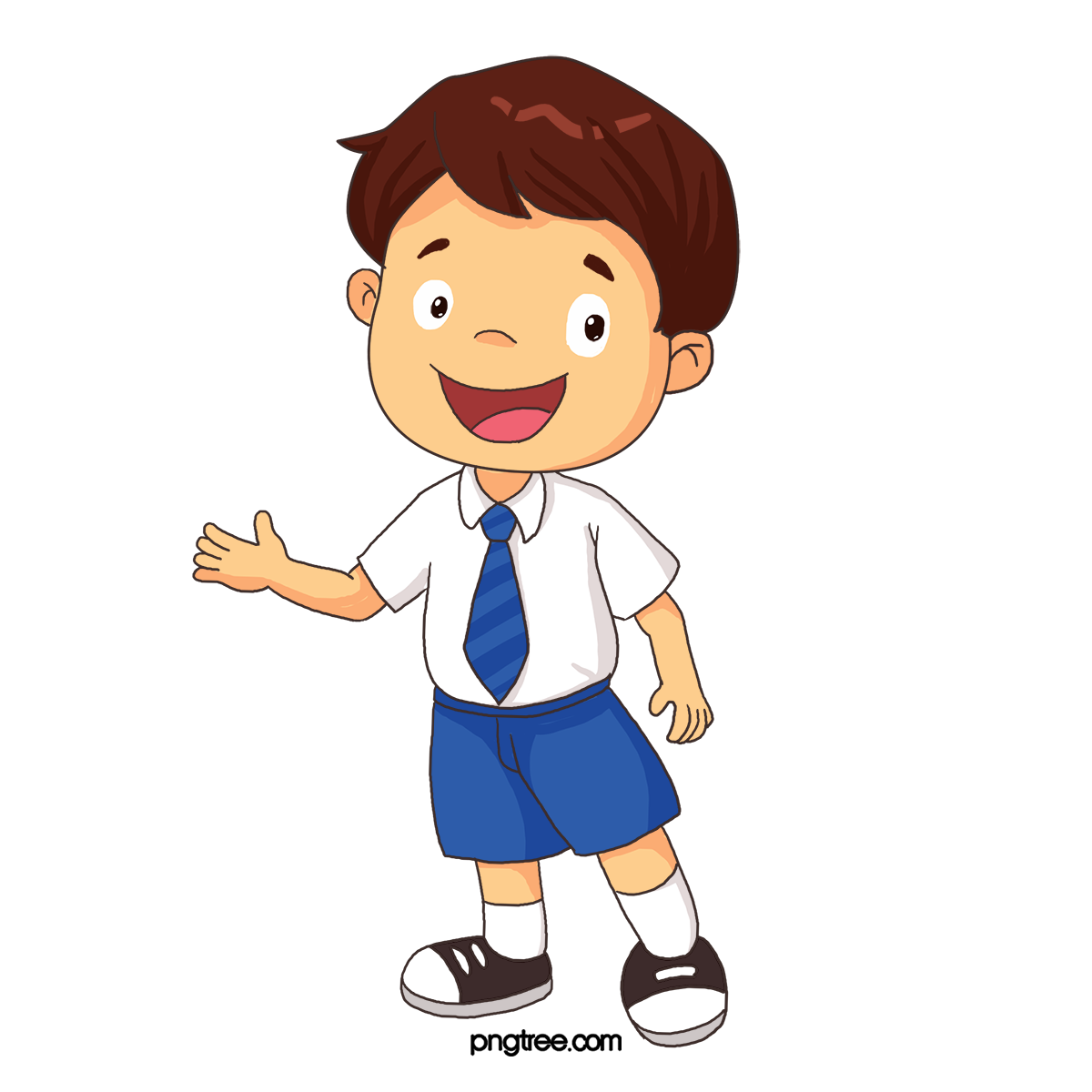 D. 9 044
C. 9 064
2. Giá trị của biểu thức: 
54 360 : ( 2 x 3)
A. 9 160
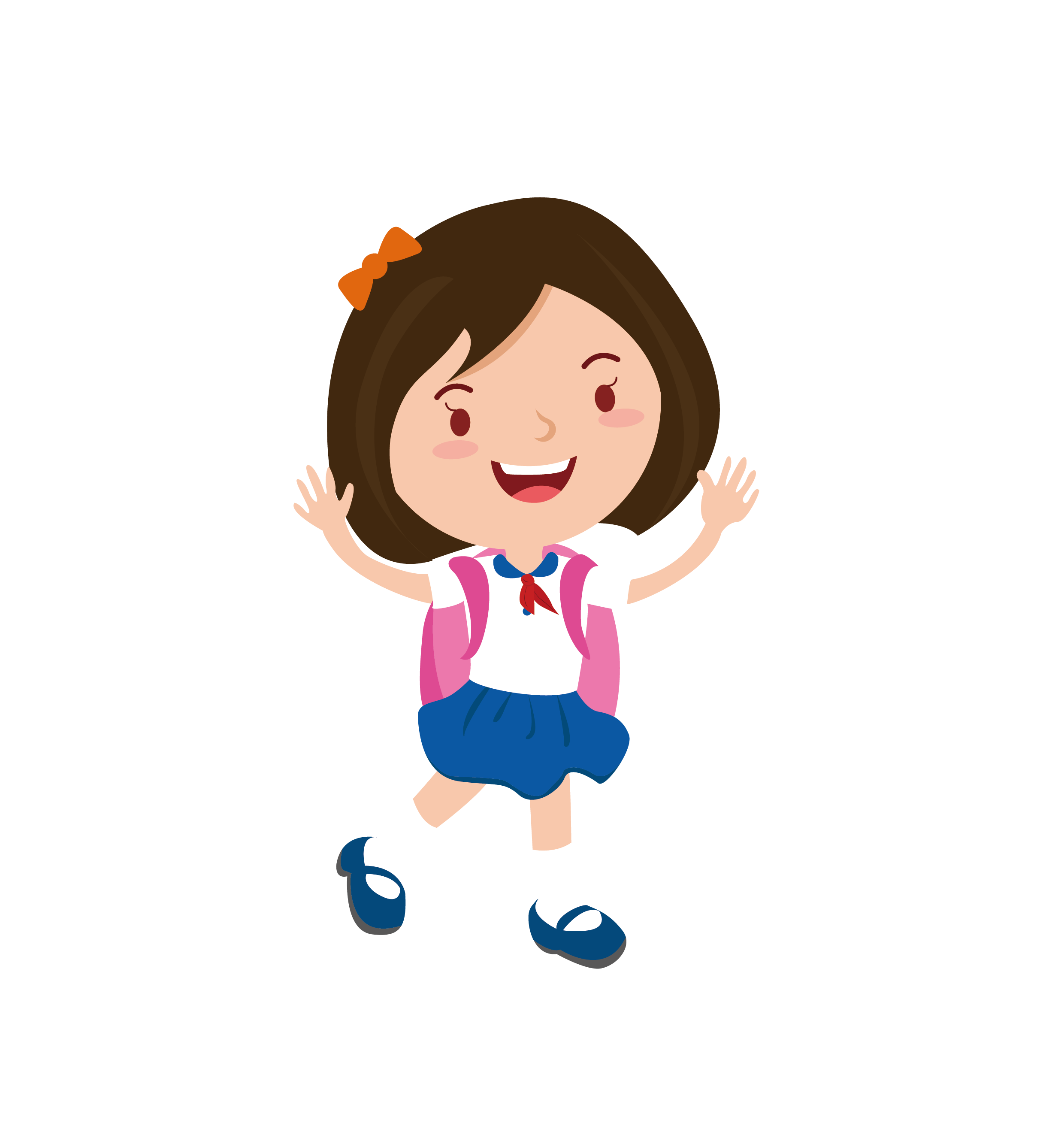 B. 9 170
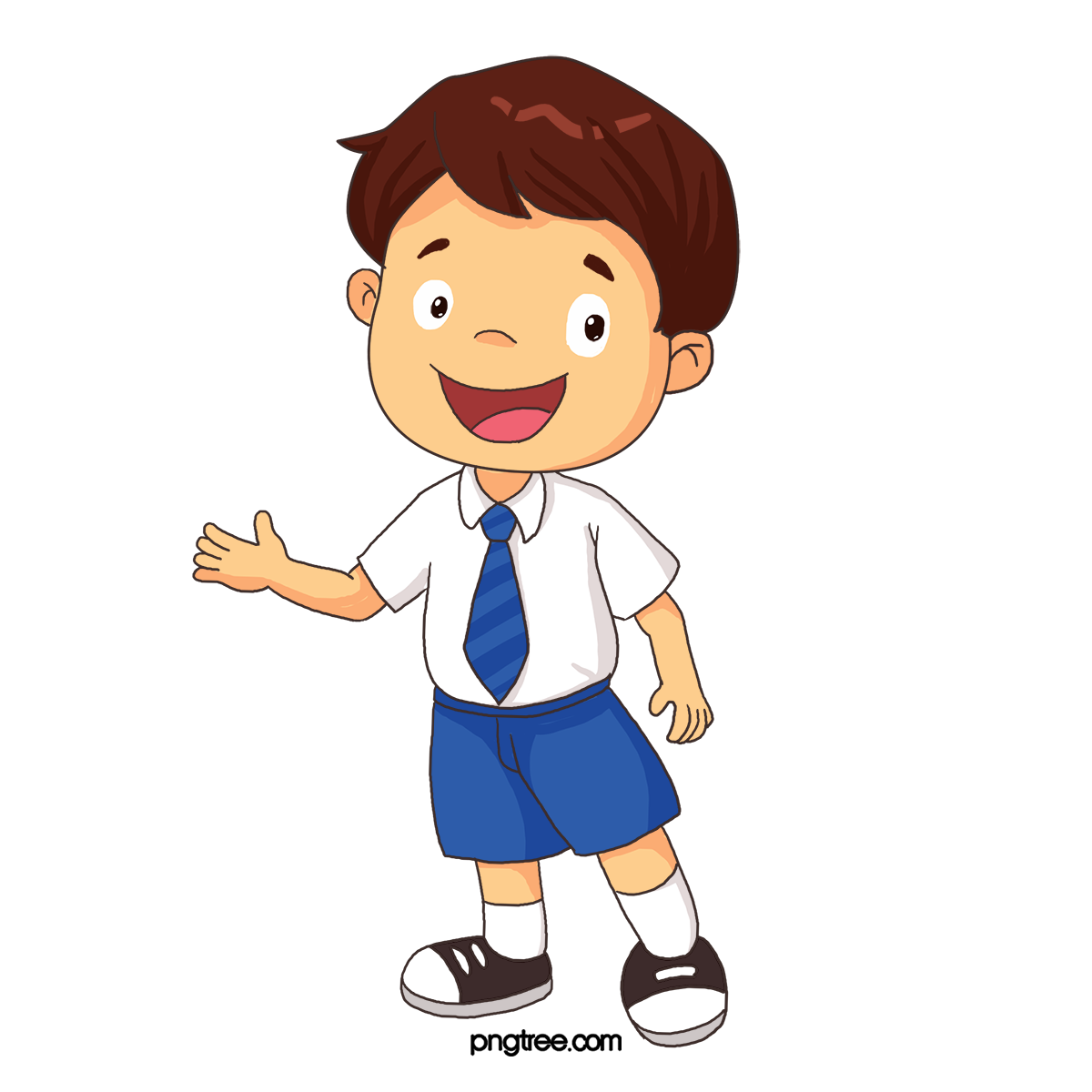 C. 9 060
D. 9 180
1. Thương của 5145 và 5 là ?
A. 1 129
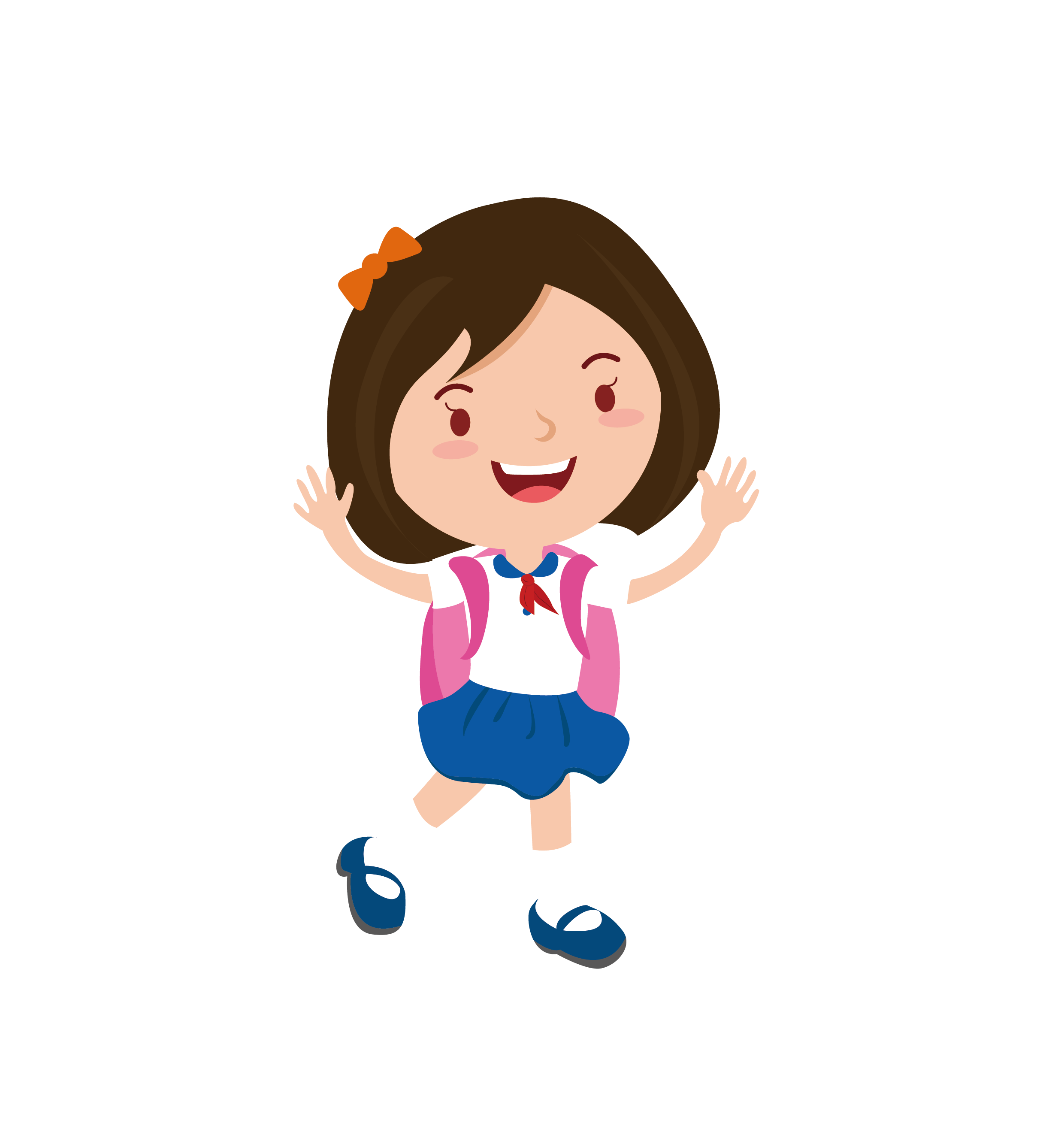 B. 1 092
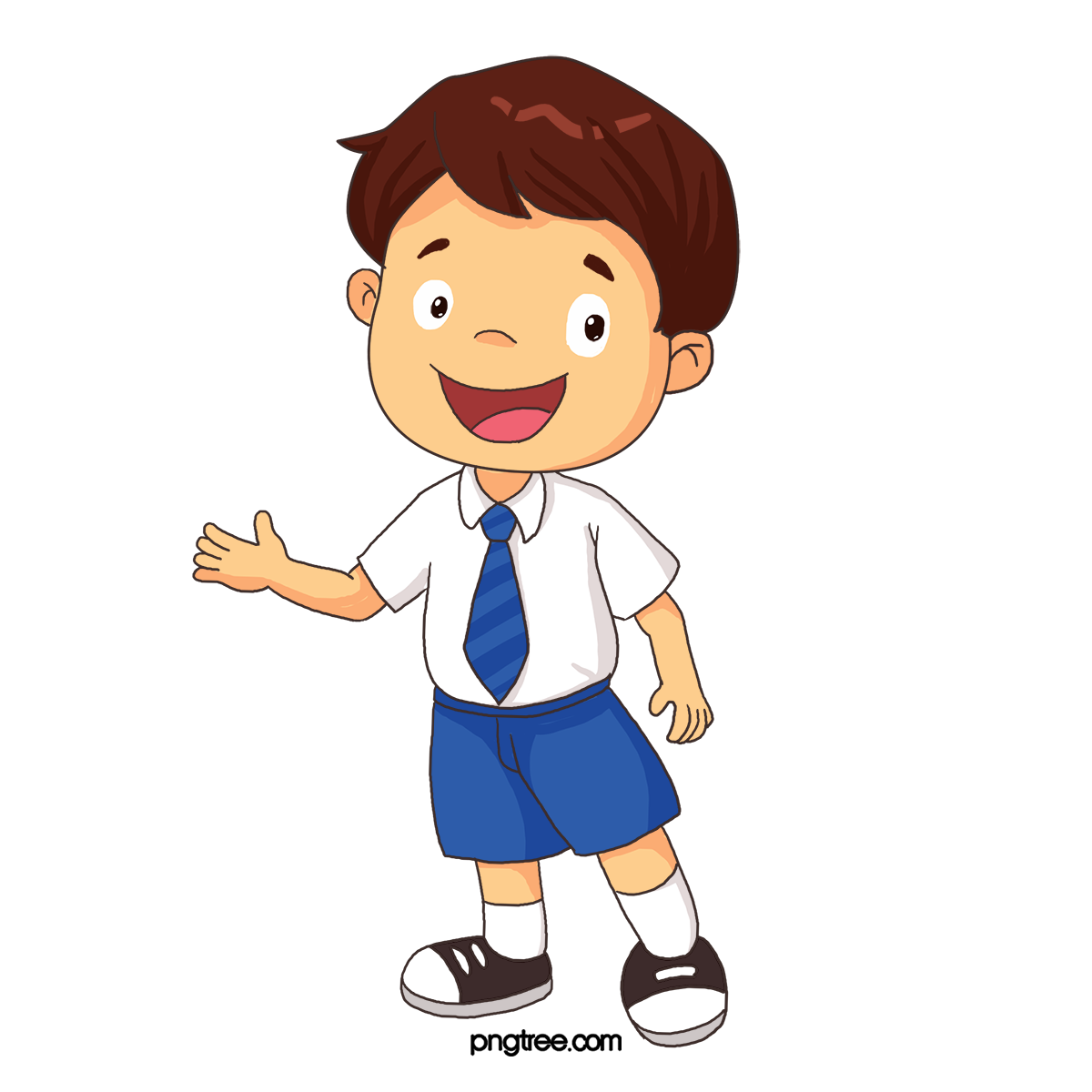 C. 1 029
D. 1 028
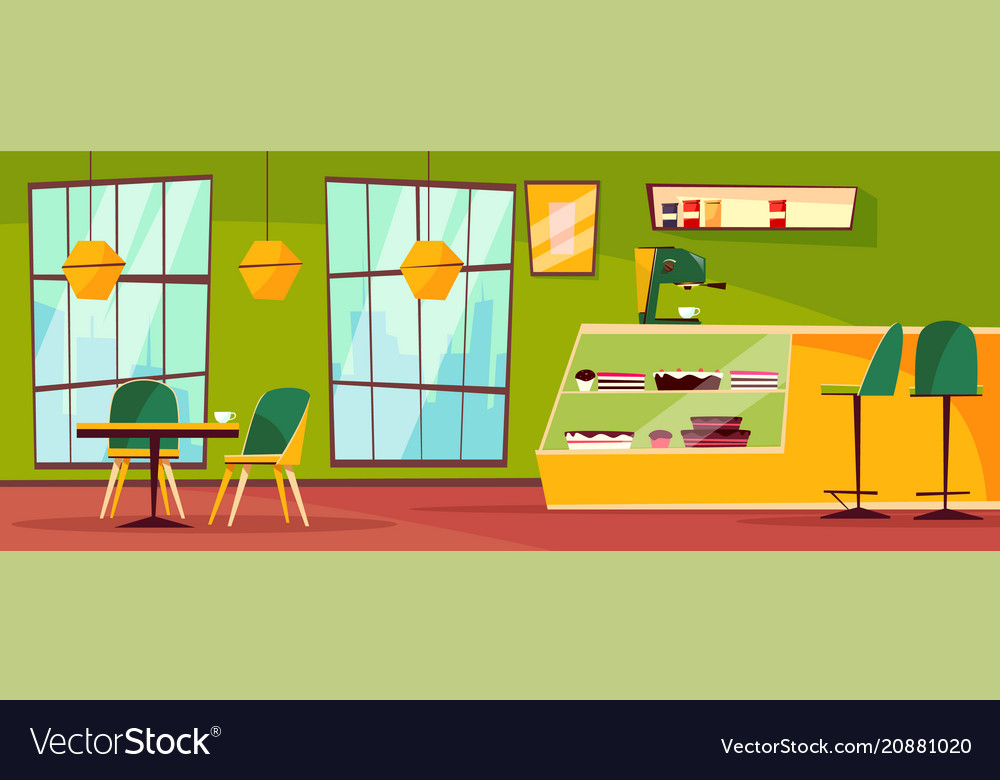 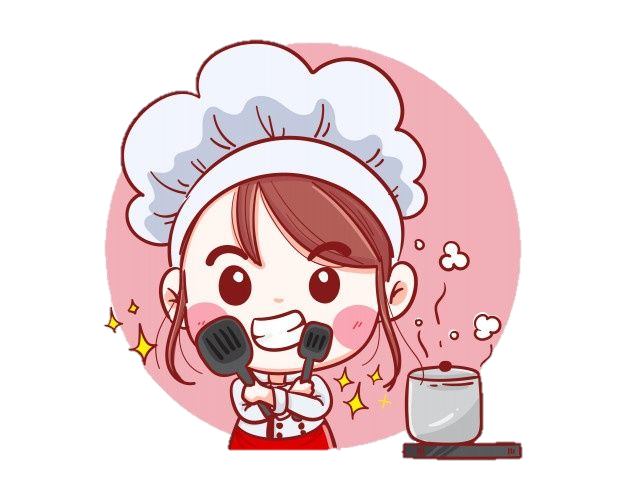 Luyện tập
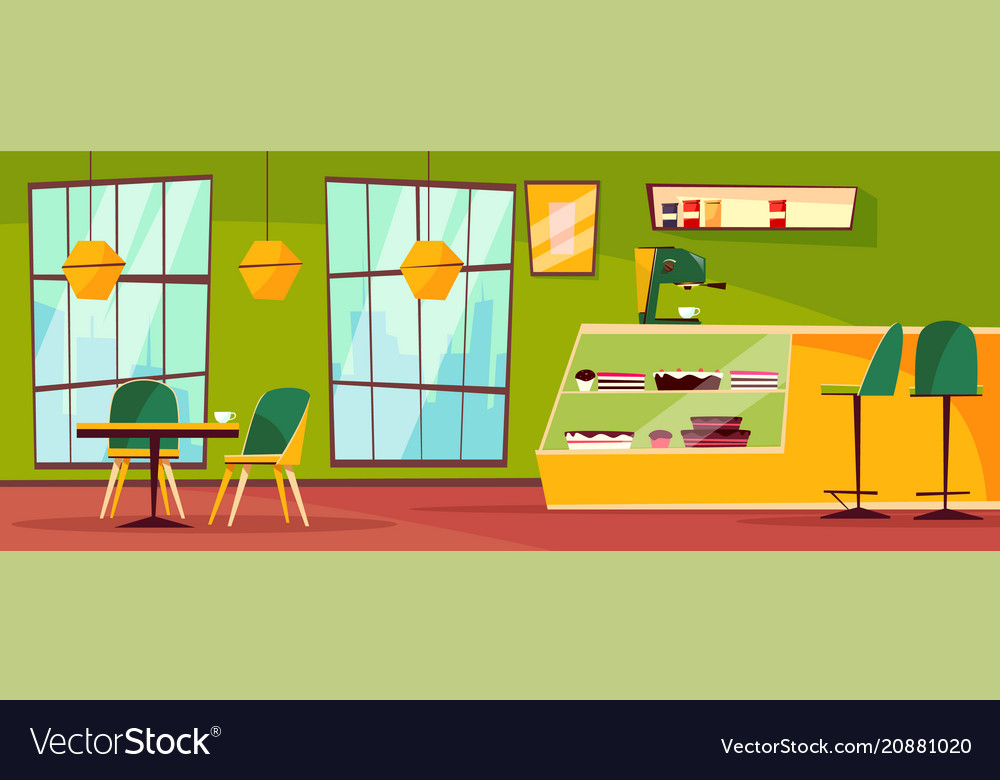 1
Chọn câu trả lời đúng?
Tích của 1 508 và 6 là:
9 048            B. 6 048          C. 9 008          D. 9 042
b) Thương của 35 145 và 5 là:
A. 729              B. 7 029            C. 7 092           D. 7 026
c) Giá trị của biểu thức 27 180 : (3 x 2) là:
A. 9 060         B. 18 120           C. 960                D. 4 530
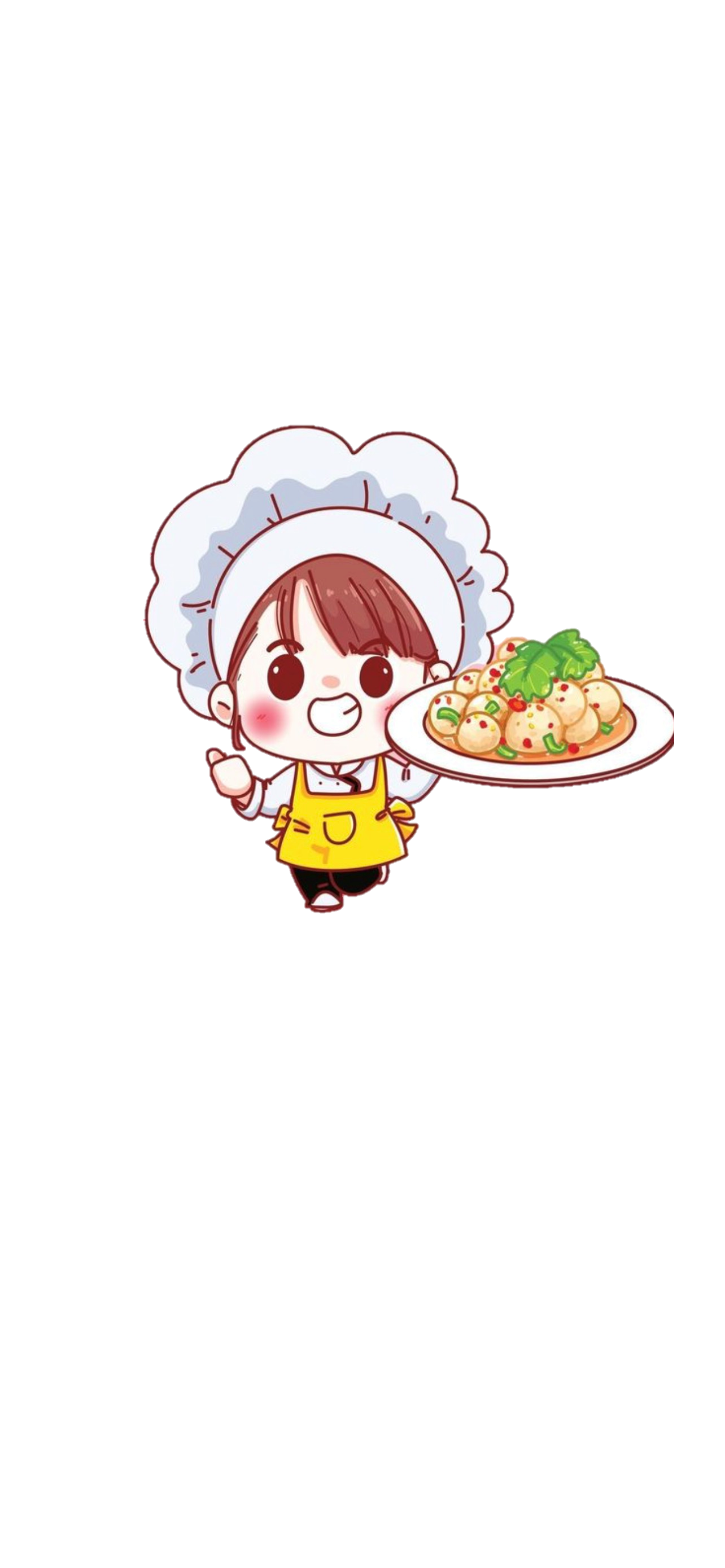 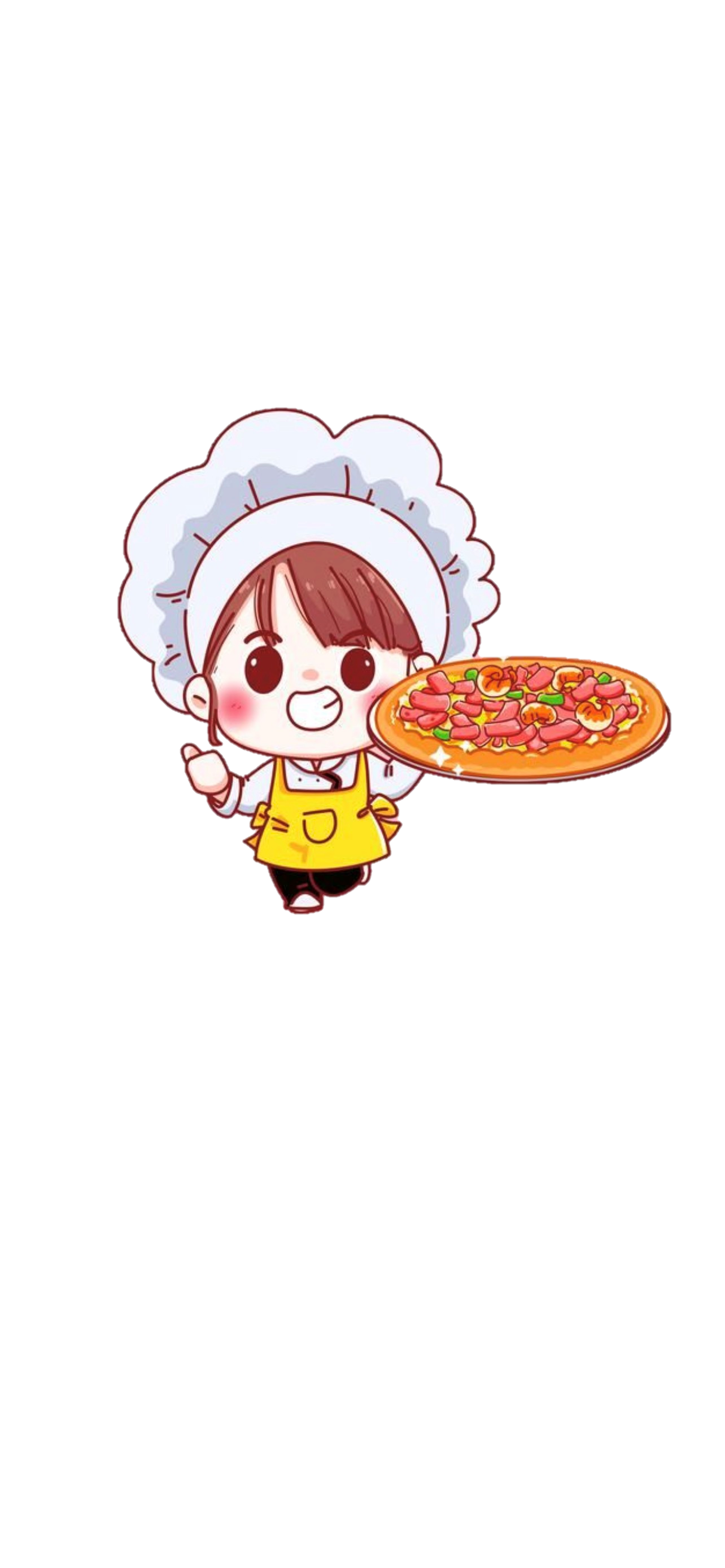 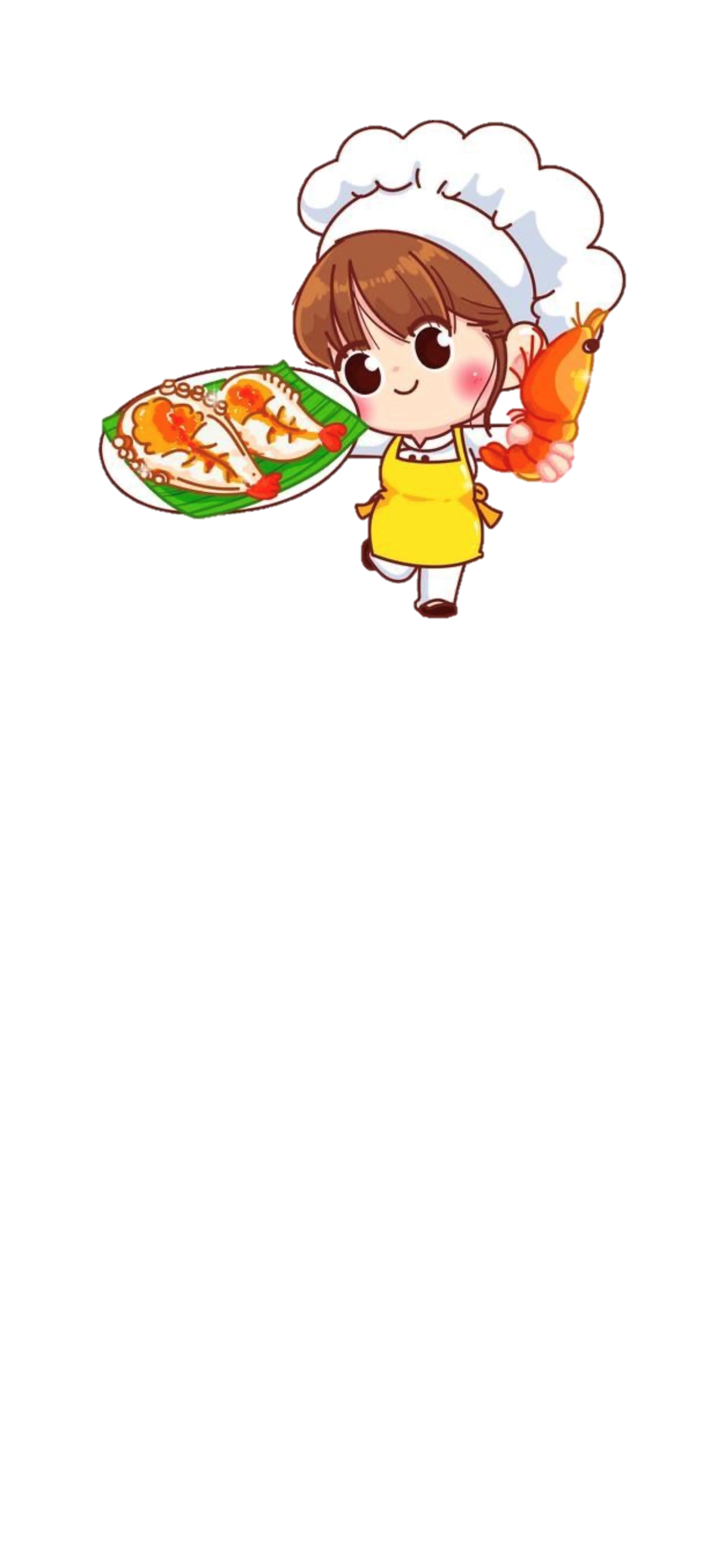 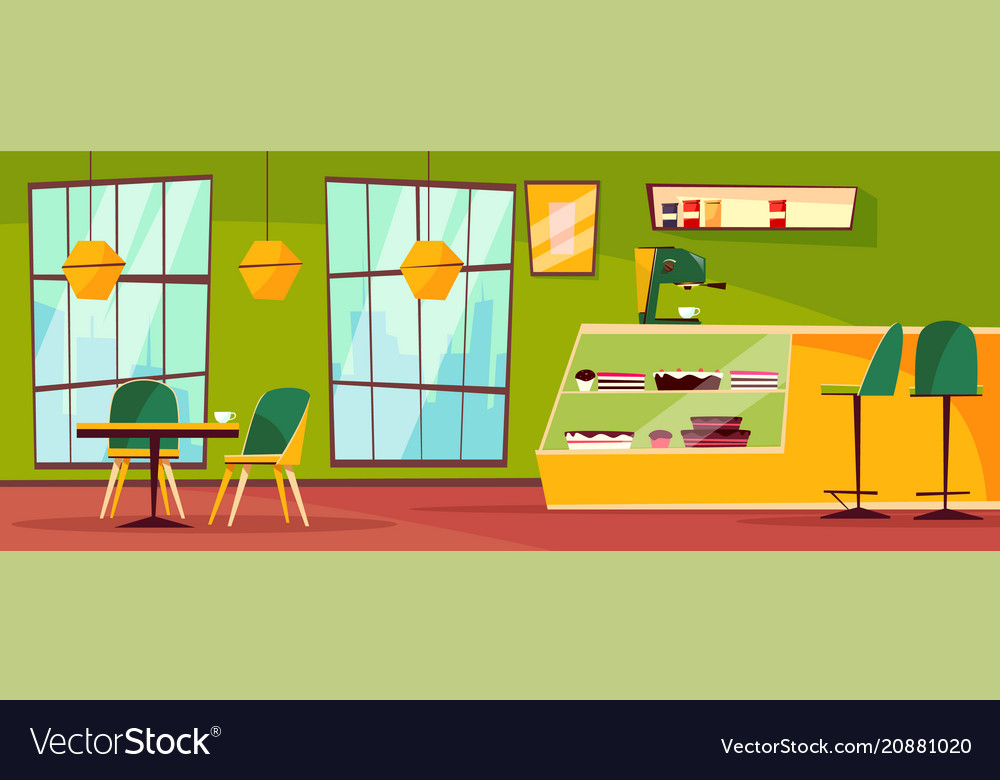 2
Tính giá trị của biểu thức:
= 3 000 × 3
= 9 000 × 5
= 9 000
= 45 000
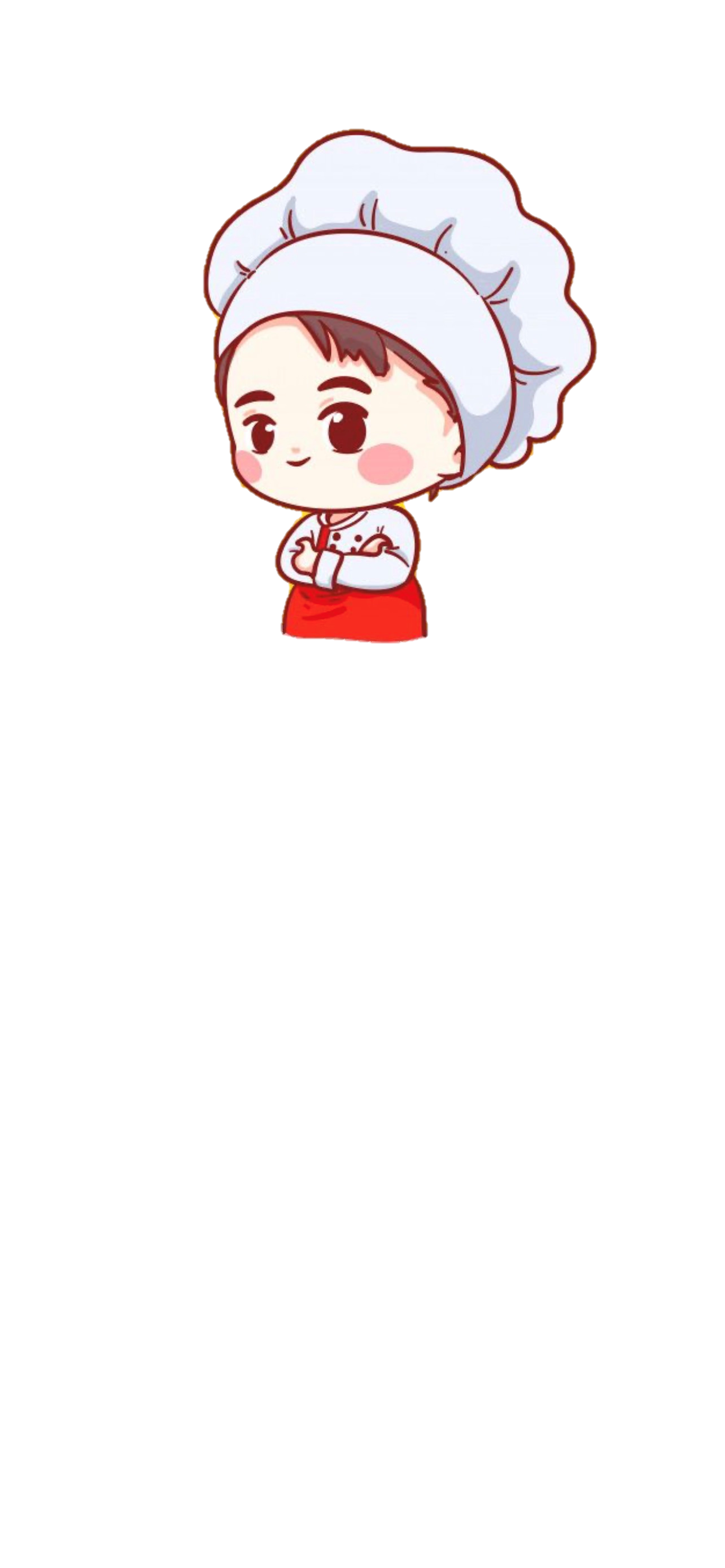 = 35 000 : 7
= 7 000 x 6
= 5 000
= 42 000
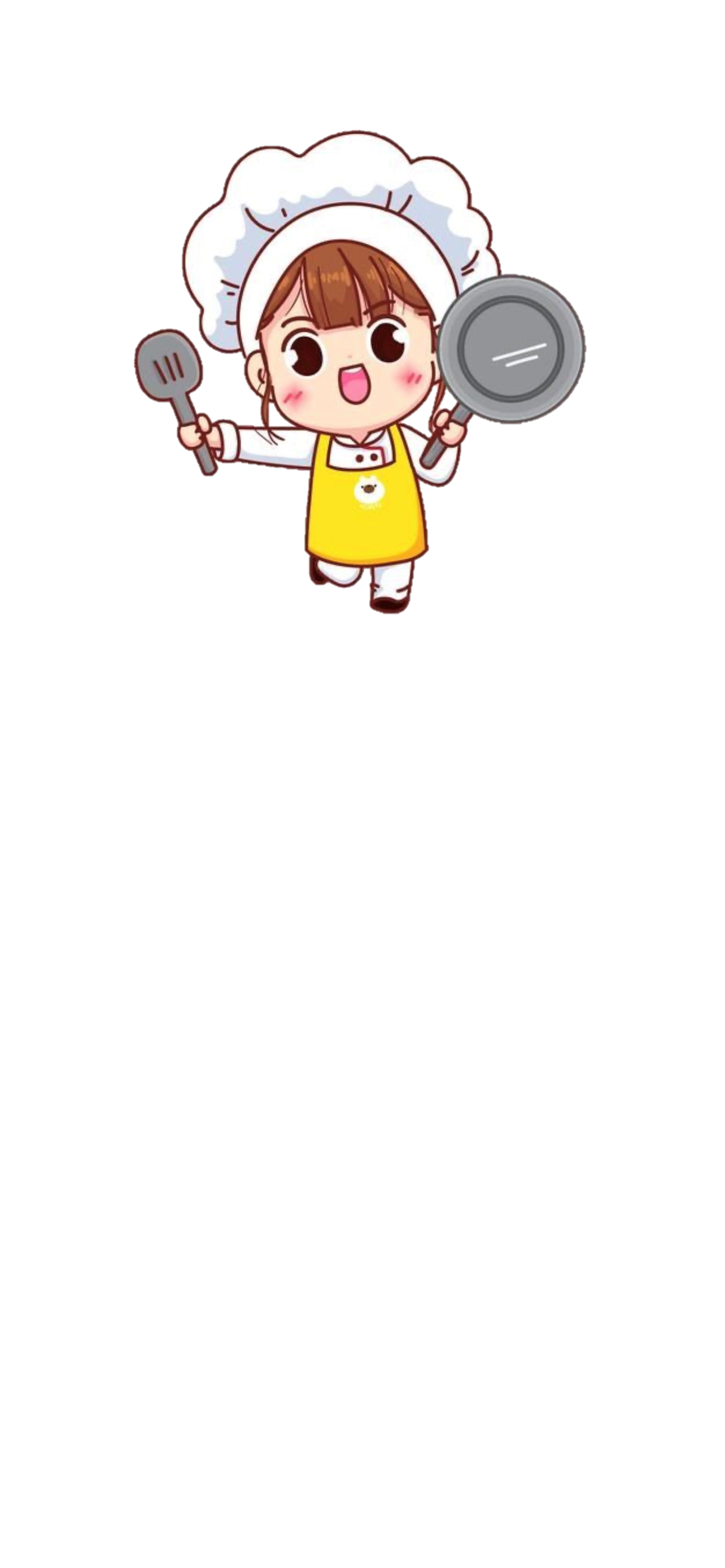 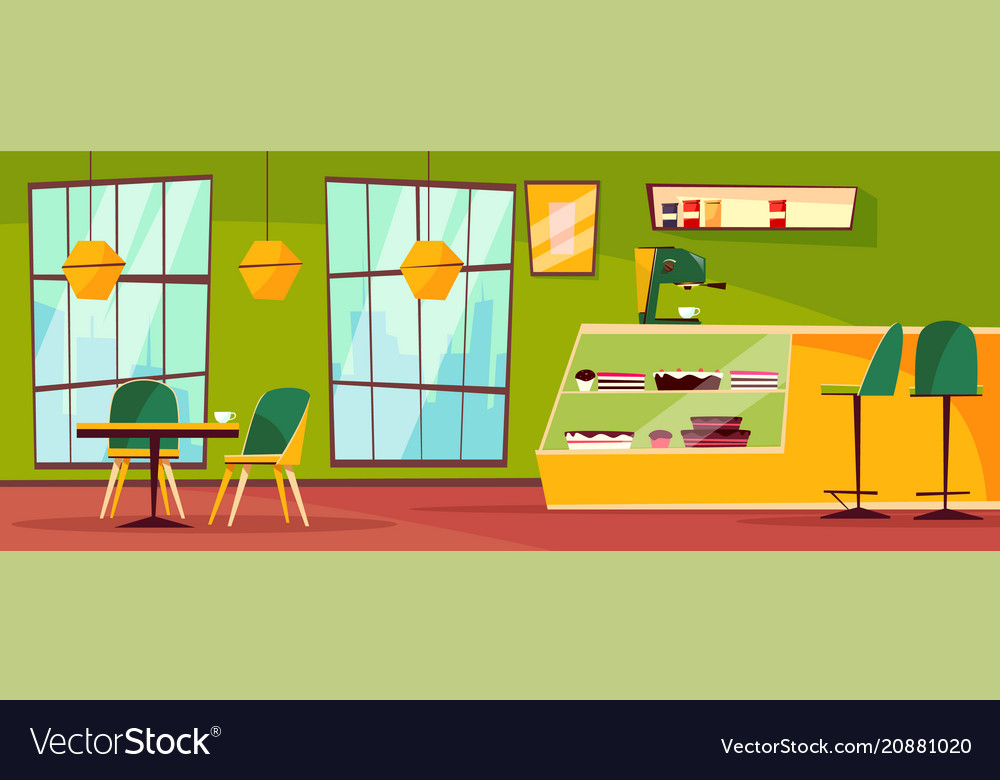 3
Tính giá trị của biểu thức:
= 10 196 + 6 530
= 10 812 x 4
= 16 726
= 43 248
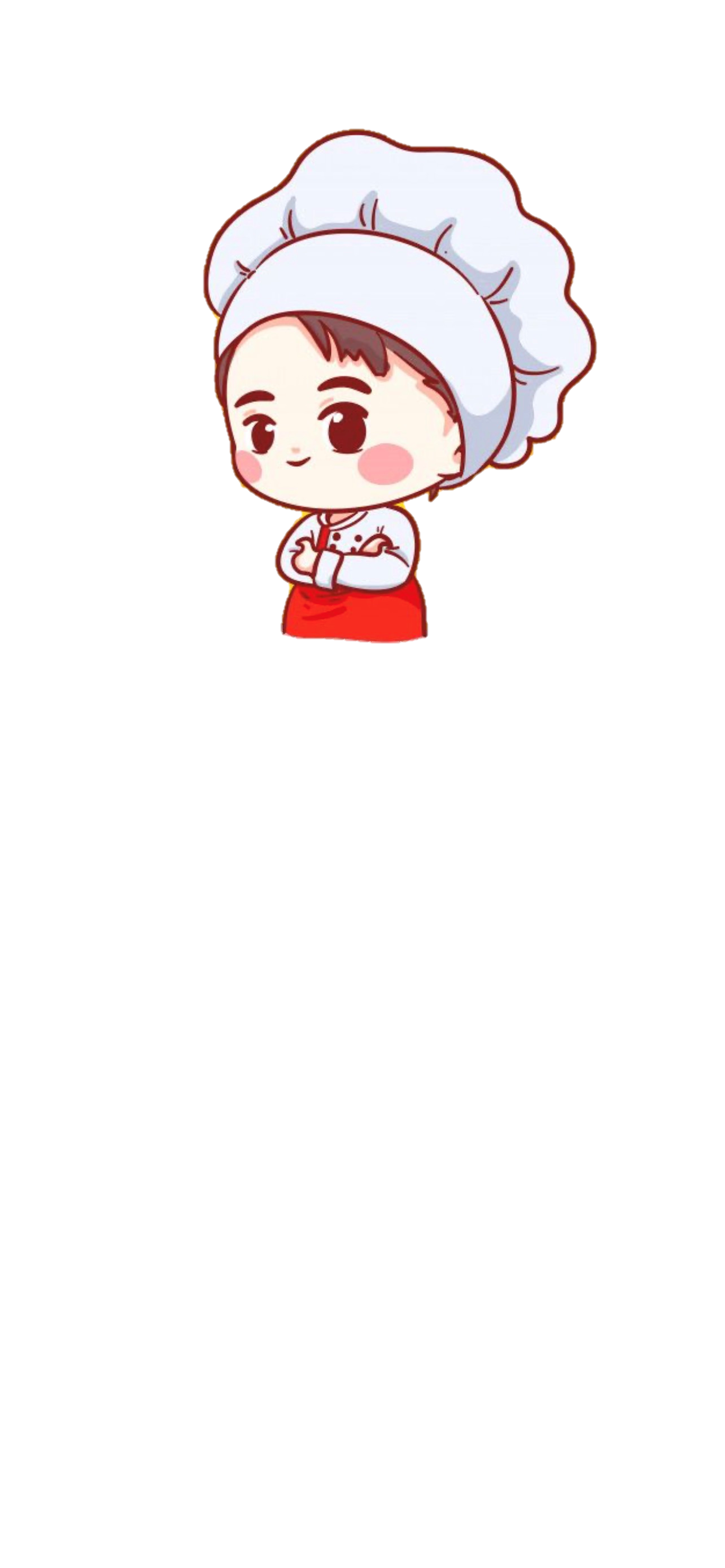 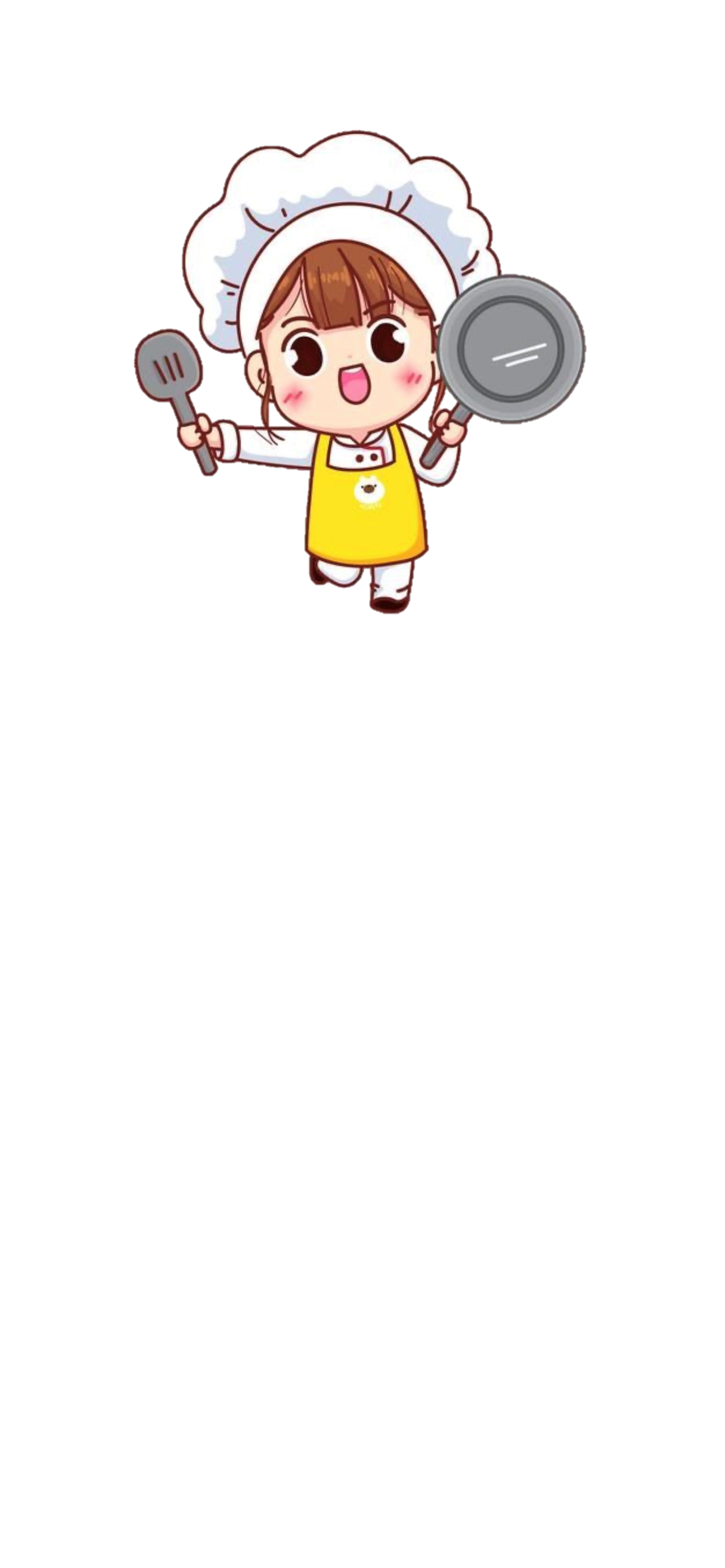 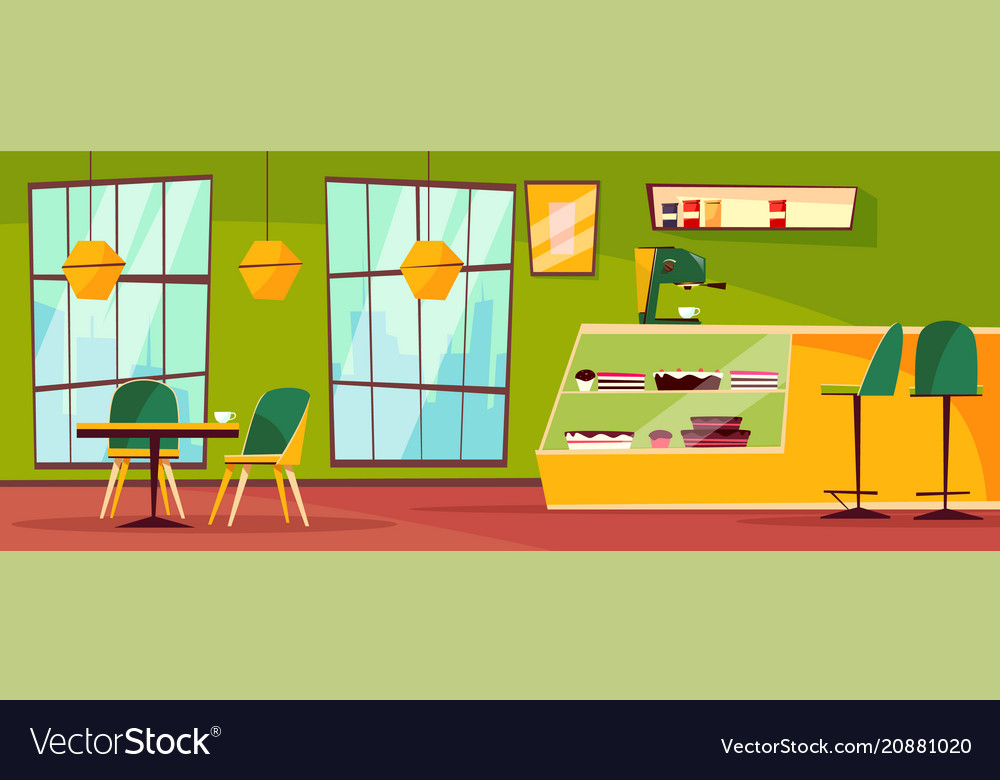 Cô Hoa mua 5 kg gạo hết 85 000 đồng. Hỏi:
a) Mỗi ki-lô-gam gạo như vậy bao nhiêu tiền?
b) Bác Hiền mua 4 kg gạo như thế thì bác Hiền phải trả người bán hàng bao nhiêu tiền?
2
Bài giải
a) Giá tiền của 1 ki-lô-gam gạo là:
85000 : 5 = 17 000 (đồng)
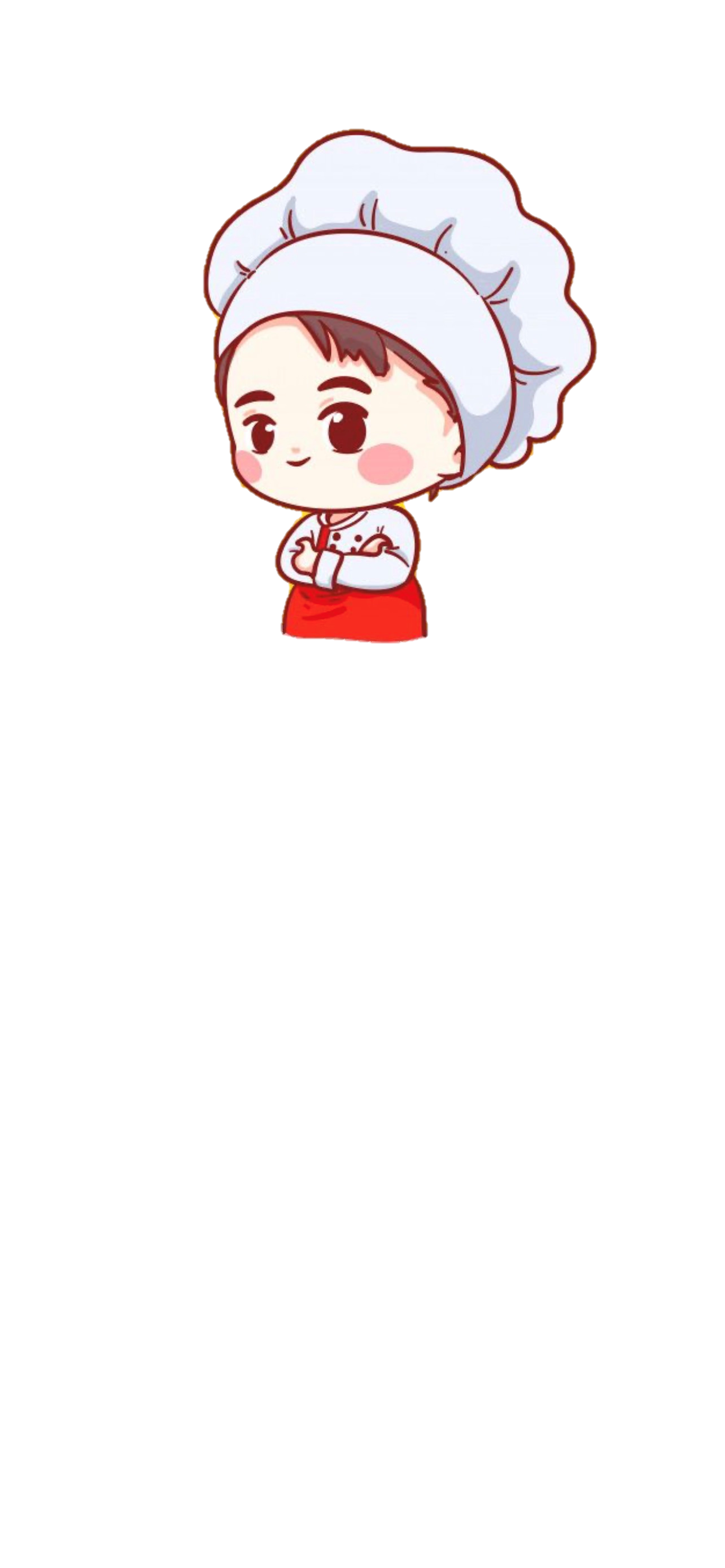 b)Số tiền bác Hiền phải trả người bán hàng là:
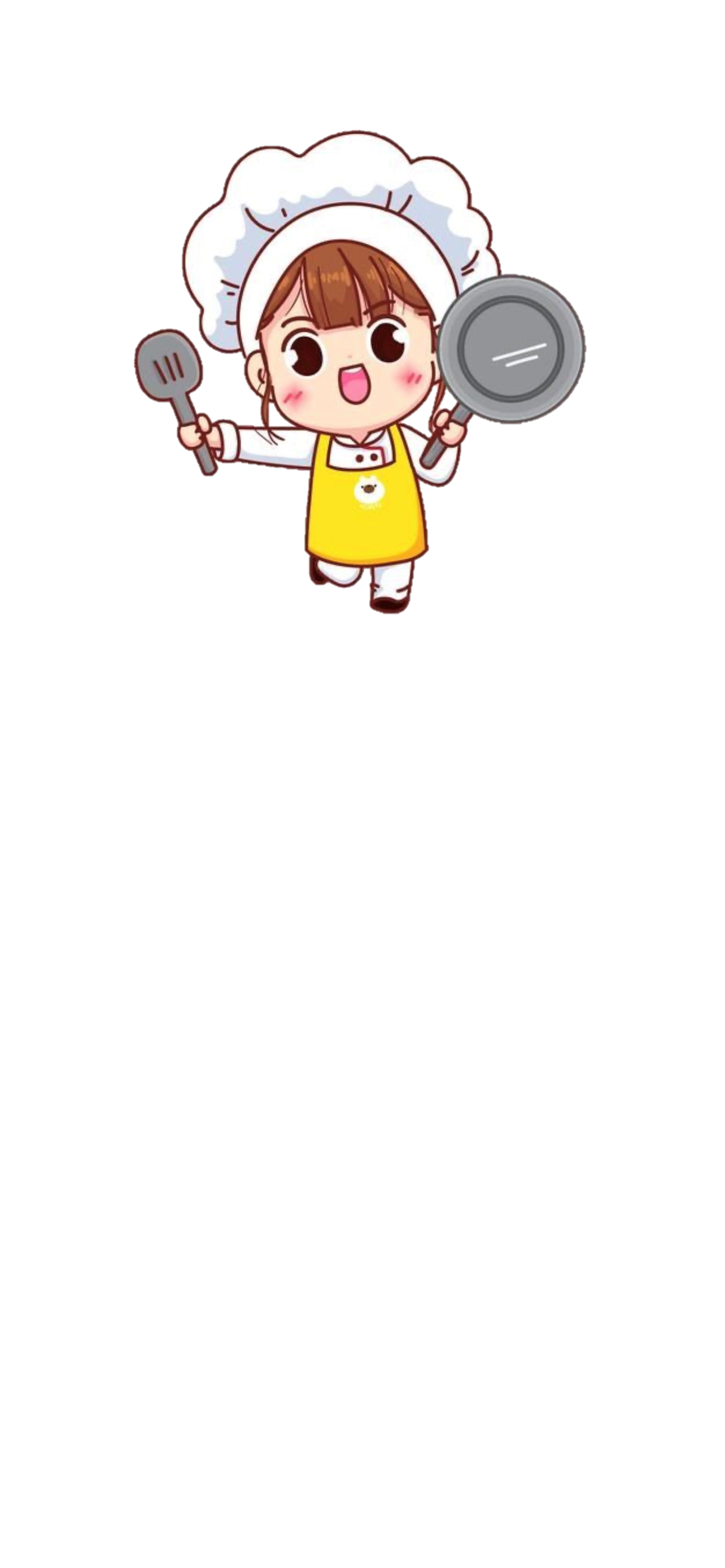 17 000 x 4  = 68 000 (đồng)
Đáp số: a) 17 000 đồng
               b) 68 000 đồng.
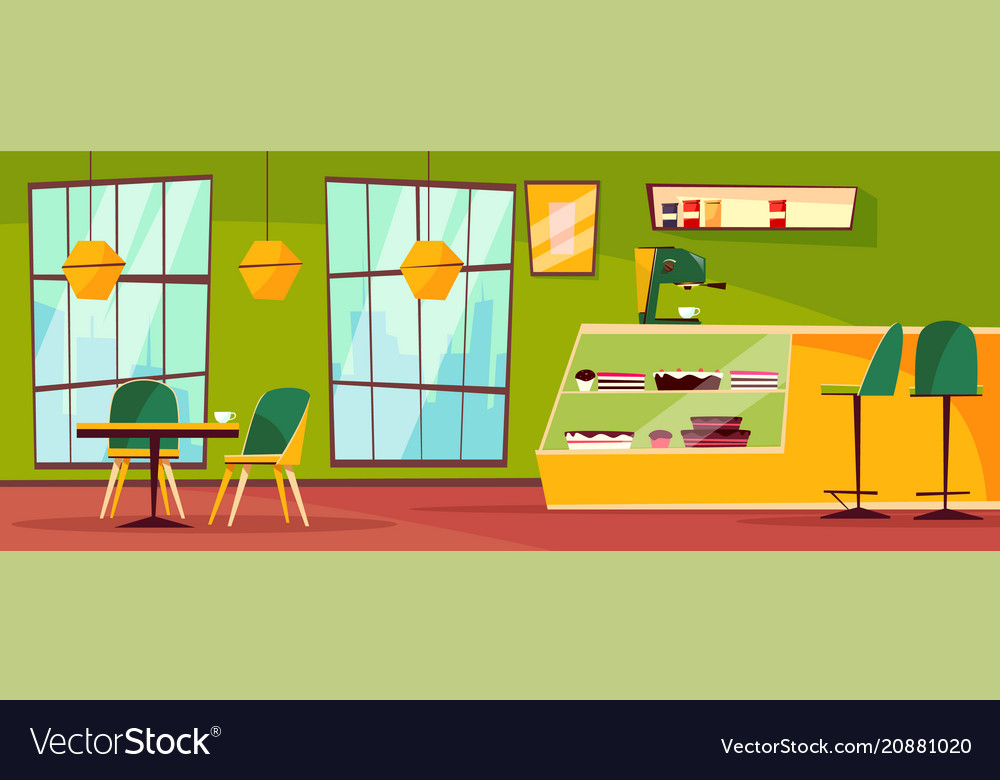 Năm nay Nam 9 tuổi, bố hơn Nam 27 tuổi. Hỏi năm nay, tuổi bố gấp mấy lần tuổi Nam?
2
Bài giải
Số tuổi năm nay của bố Nam là:
9 + 27 = 36 (tuổi)
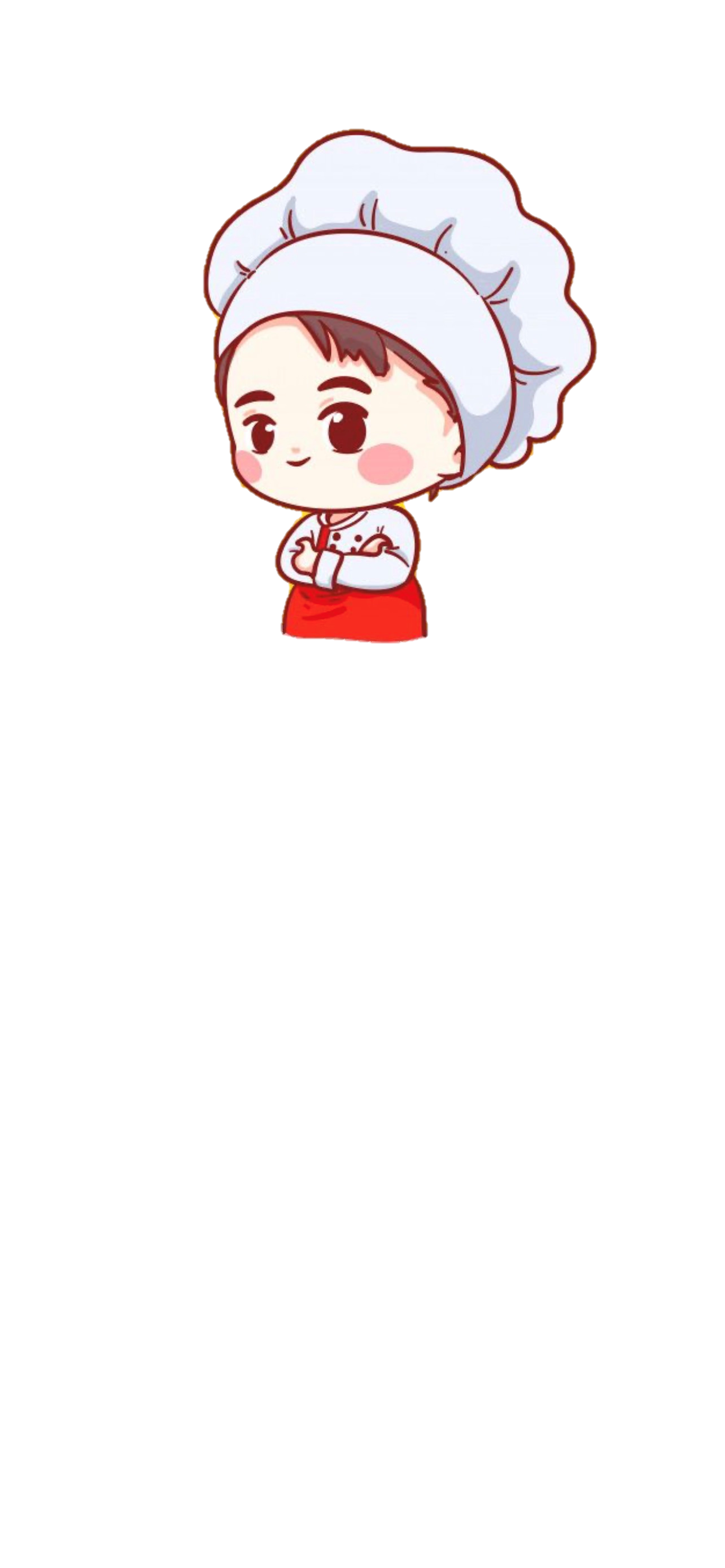 Số lần số tuổi năm nay của bố gấp số tuổi của Nam là:
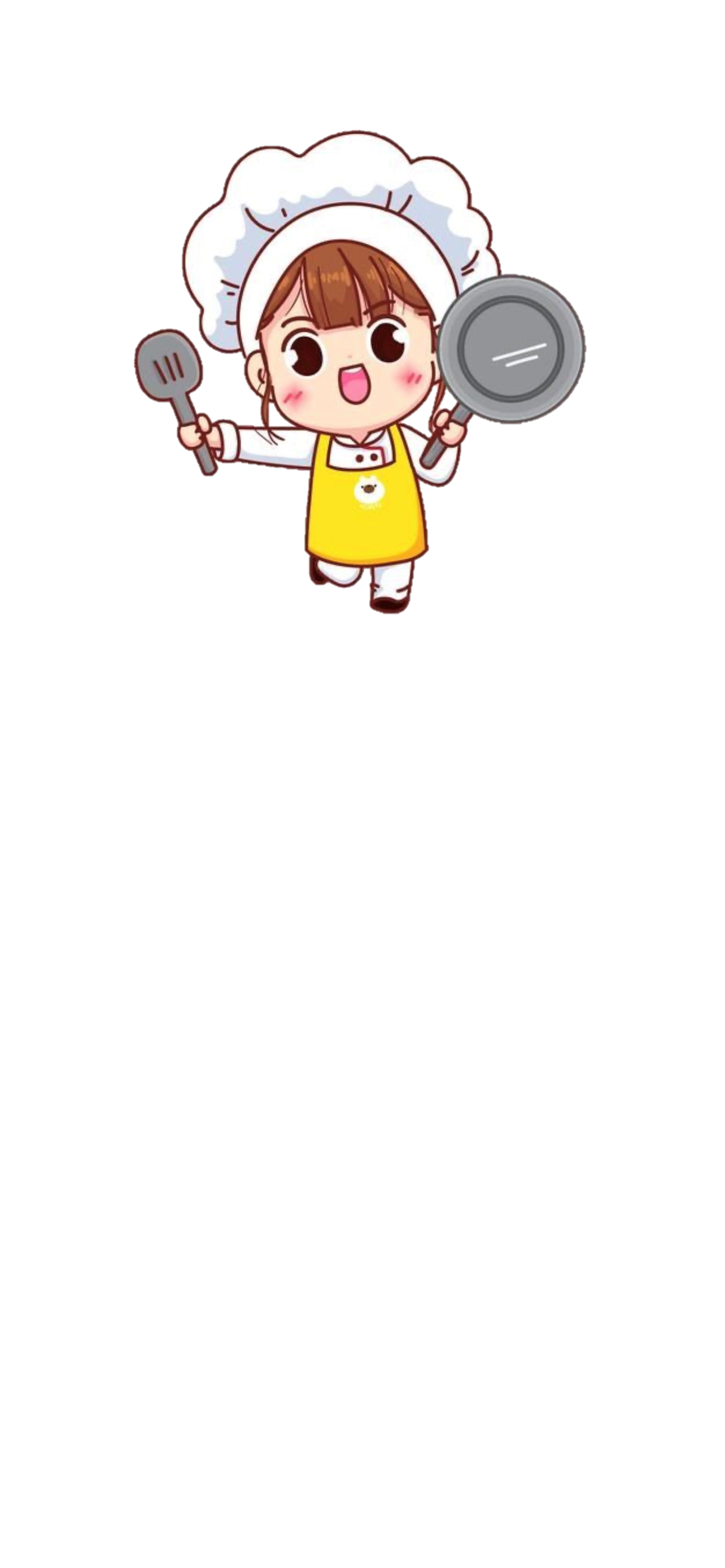 36 : 9 = 4 (lần)
Đáp số: 4 (lần)
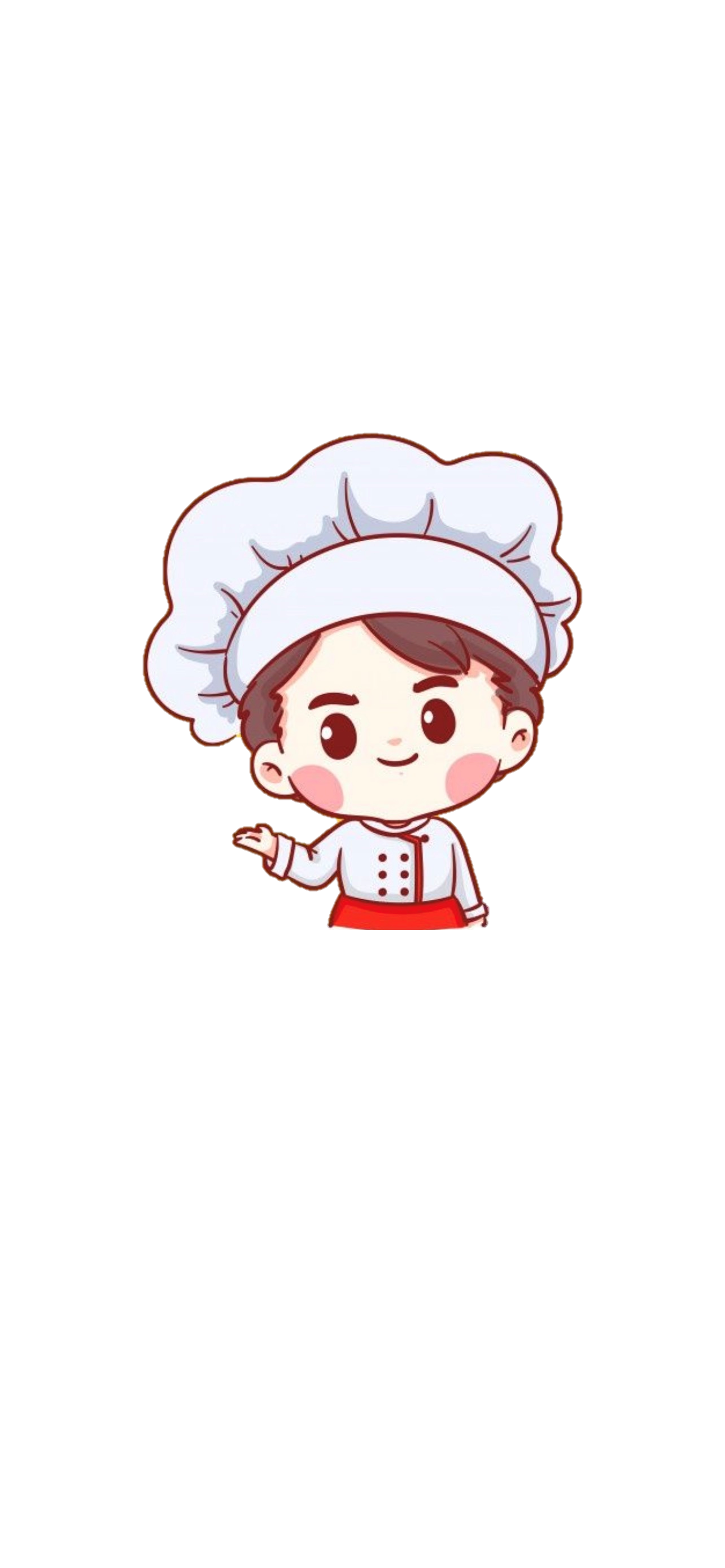 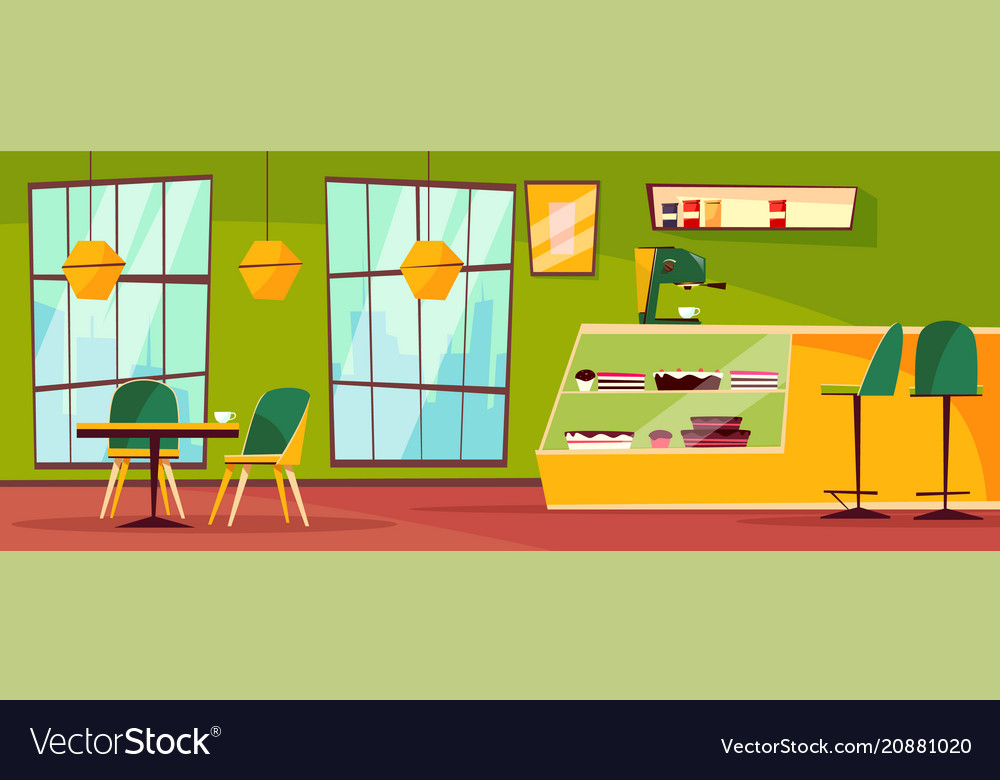 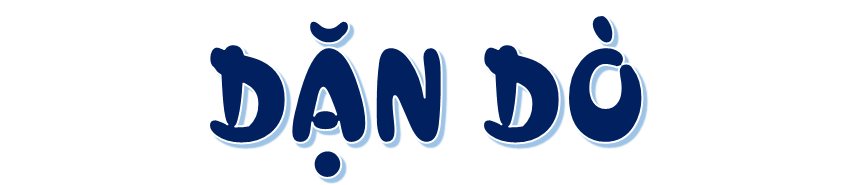 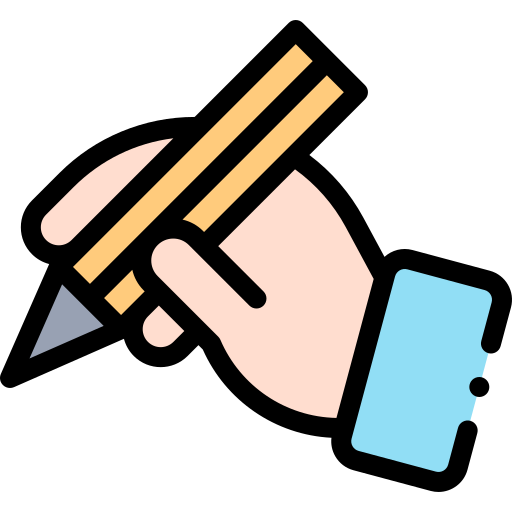 GV ĐIỀN VÀO ĐÂY
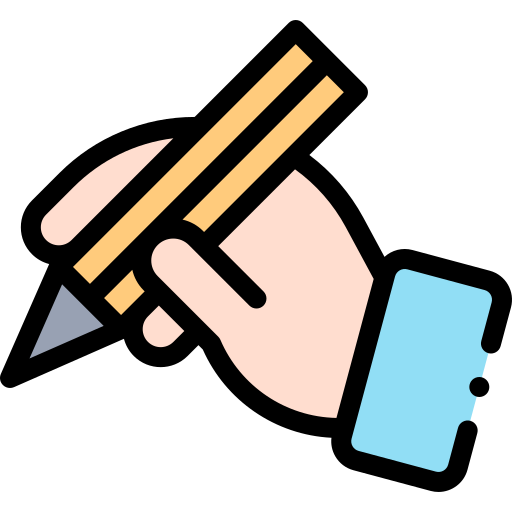 GV ĐIỀN VÀO ĐÂY
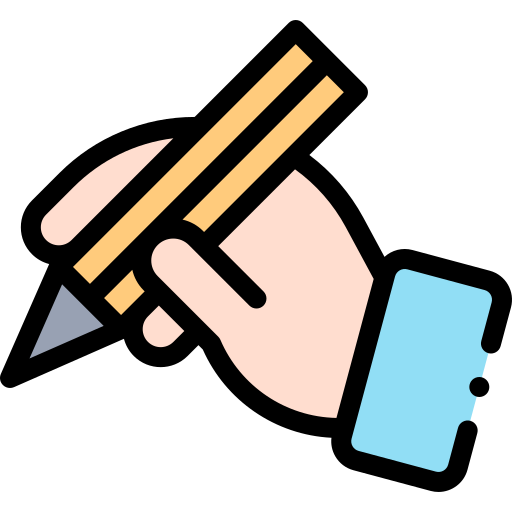 GV ĐIỀN VÀO ĐÂY
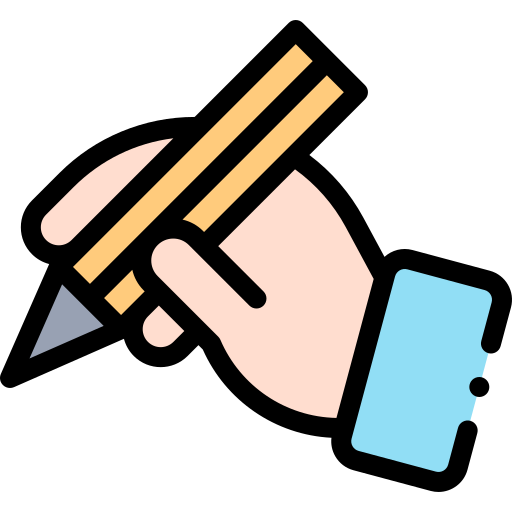 GV ĐIỀN VÀO ĐÂY
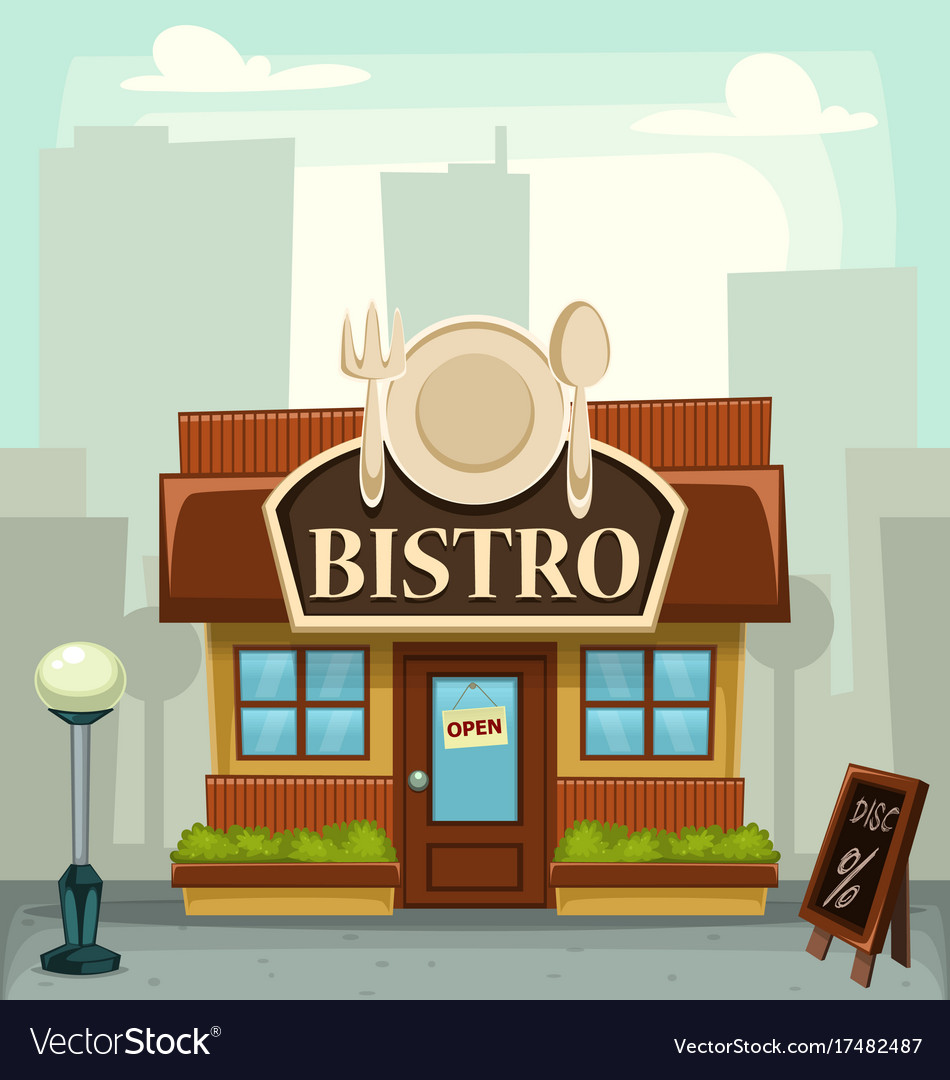 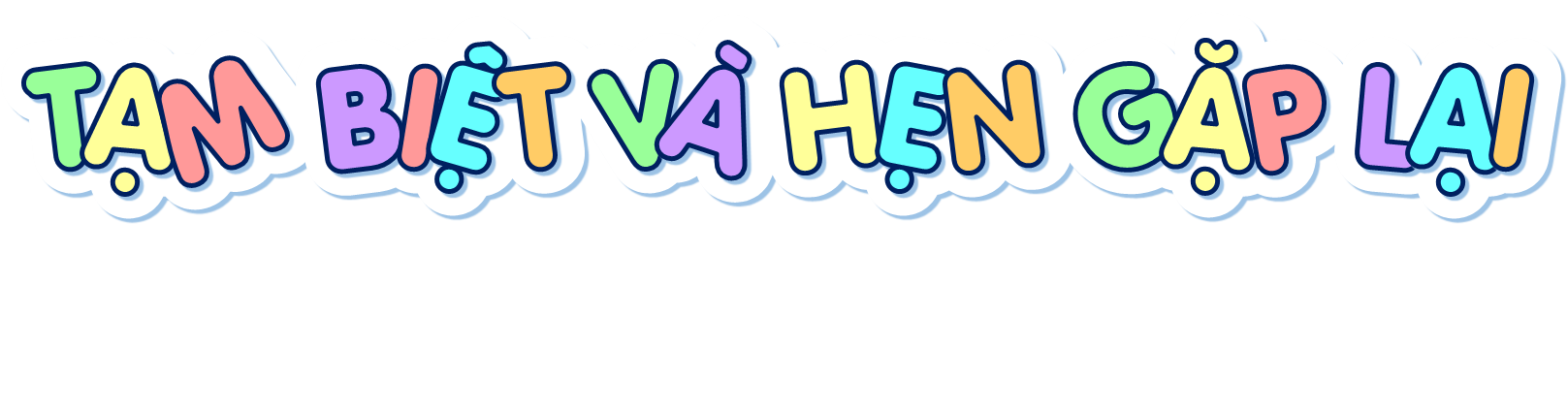 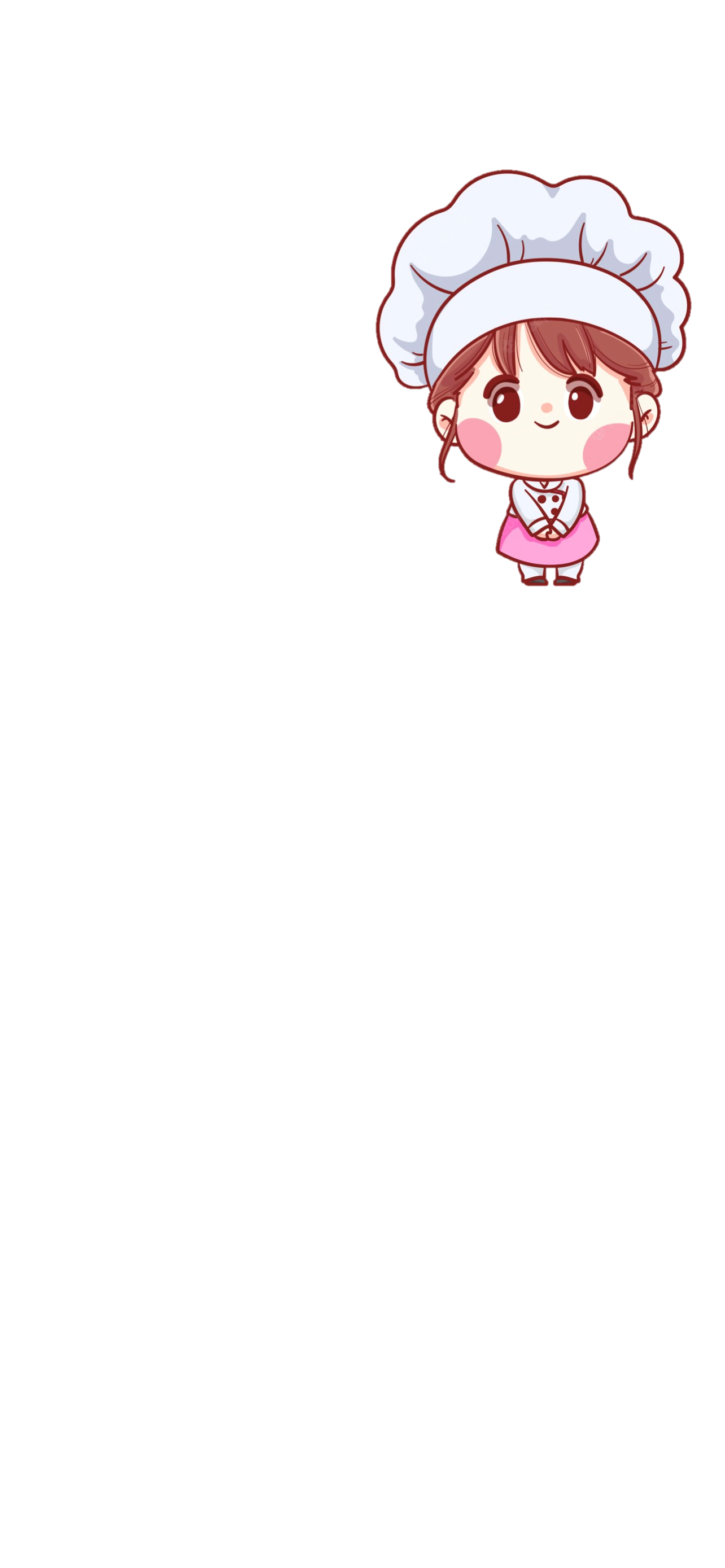 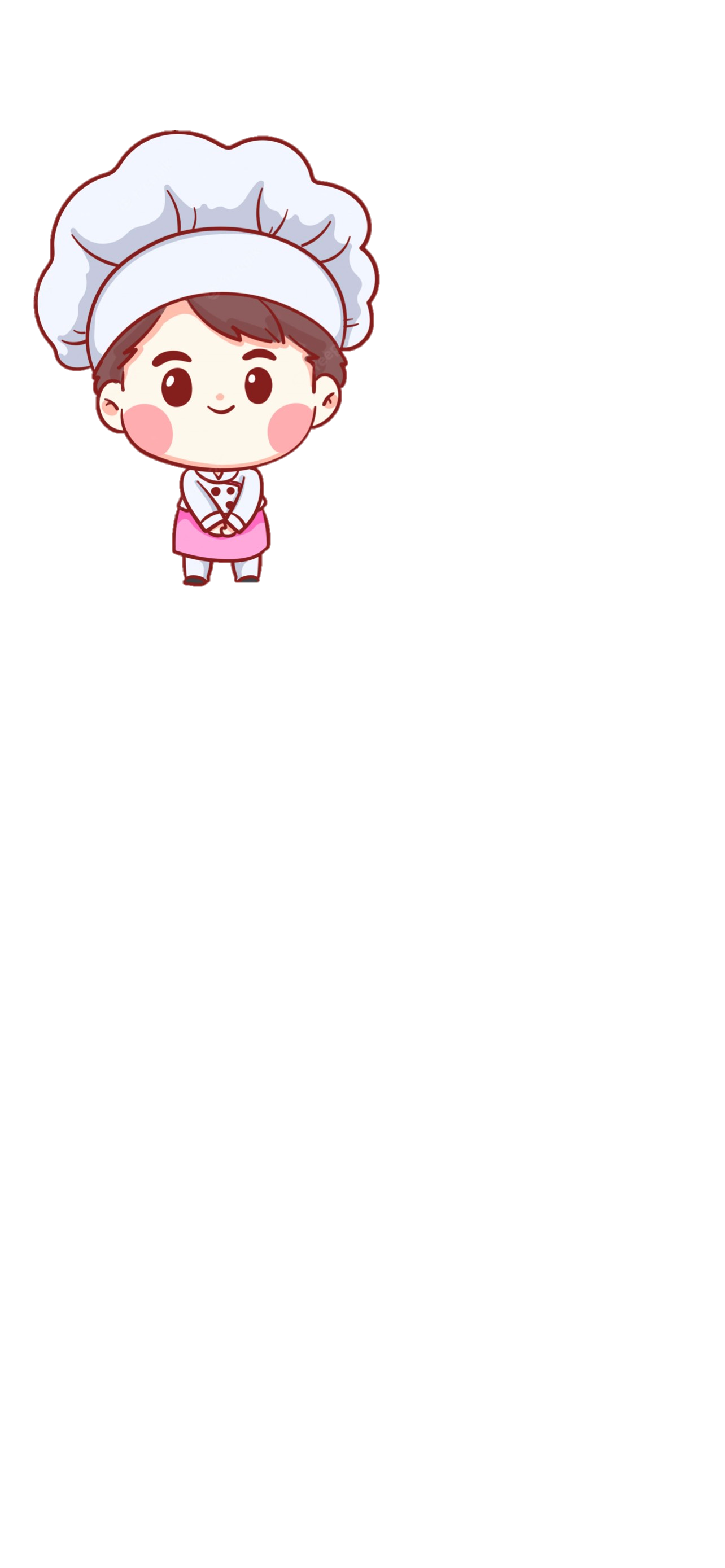